Поездка в детский оздоровительный лагерь «Гандвиг»с 11.09.2022 по 17.09.2022
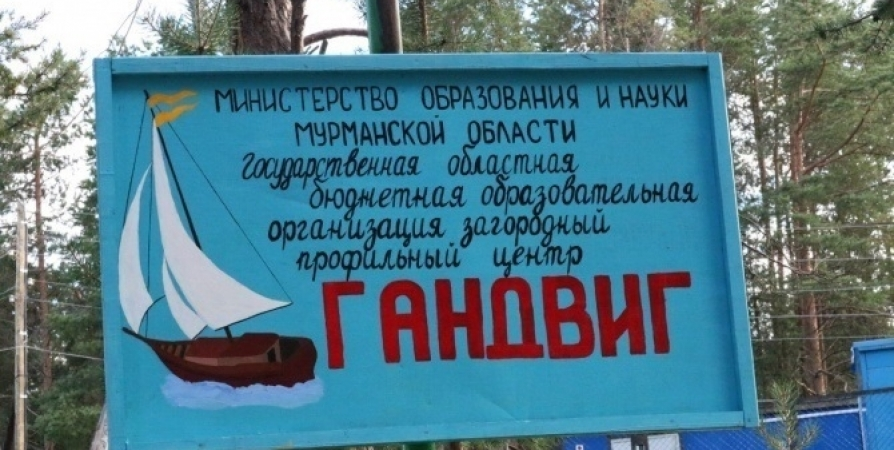 Основная информация:
Выезд 11.09 на двух автобусах в сопровождении четырех учителей гимназии;
В дорогу необходимо взять перекус (бутерброды, вода, конфеты и т.д.);
Отъезд из лагеря 17.09 (завтрак в 10.00, сухой поек);
Для общения необходимо подключить симкарту Мегафон;
Проживание по 3 или 4 человека, душ и туалет на каждые 7 человек.
Необходимо иметь при себе:
Средства личной гигиены;
Банные полотенца;
Сменную обувь;
Одежду по погоде;
Удобную спортивную форму и головной убор (сплав на шлюпках).
Режим дня:
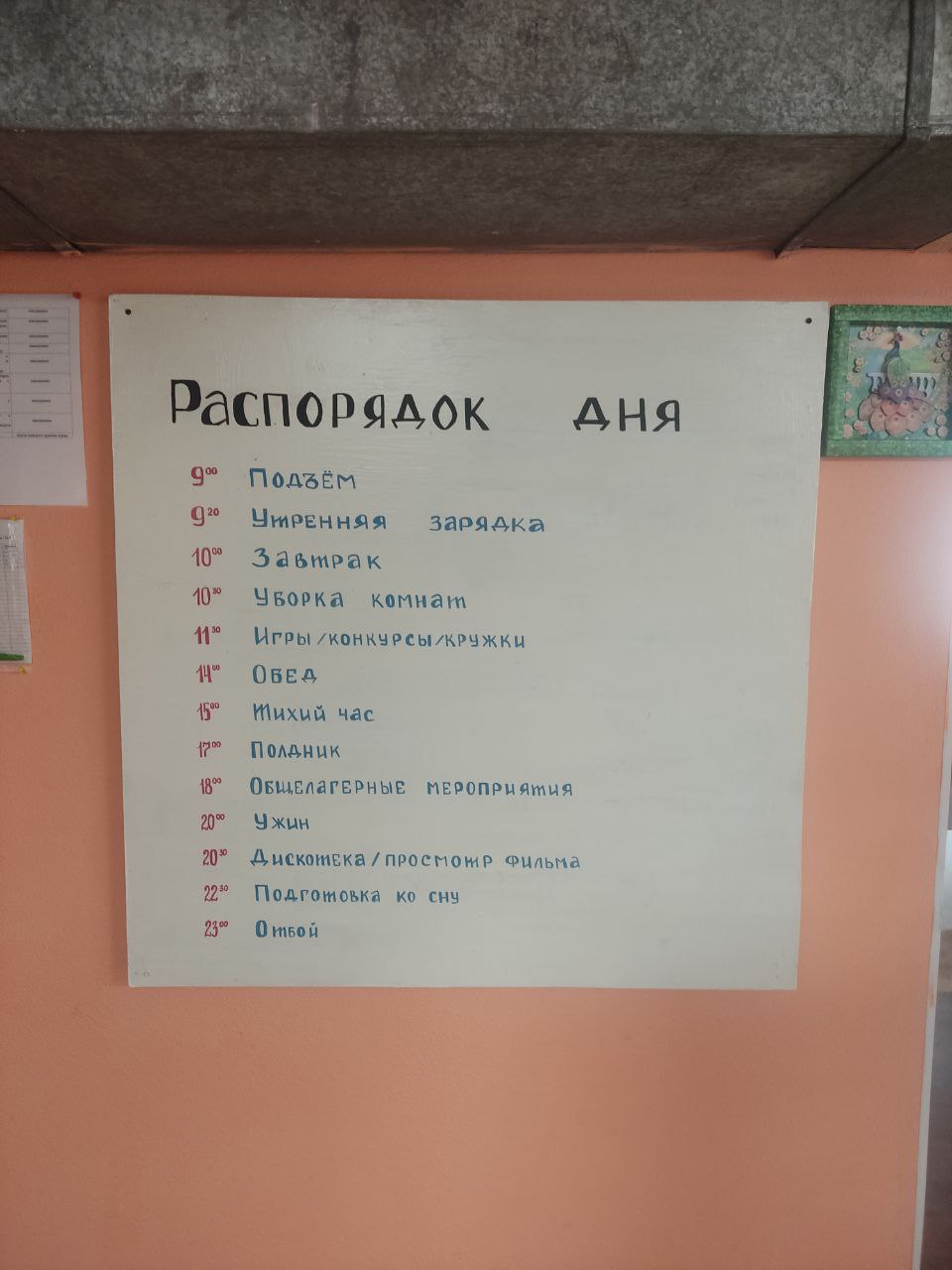 Документы:
Питание
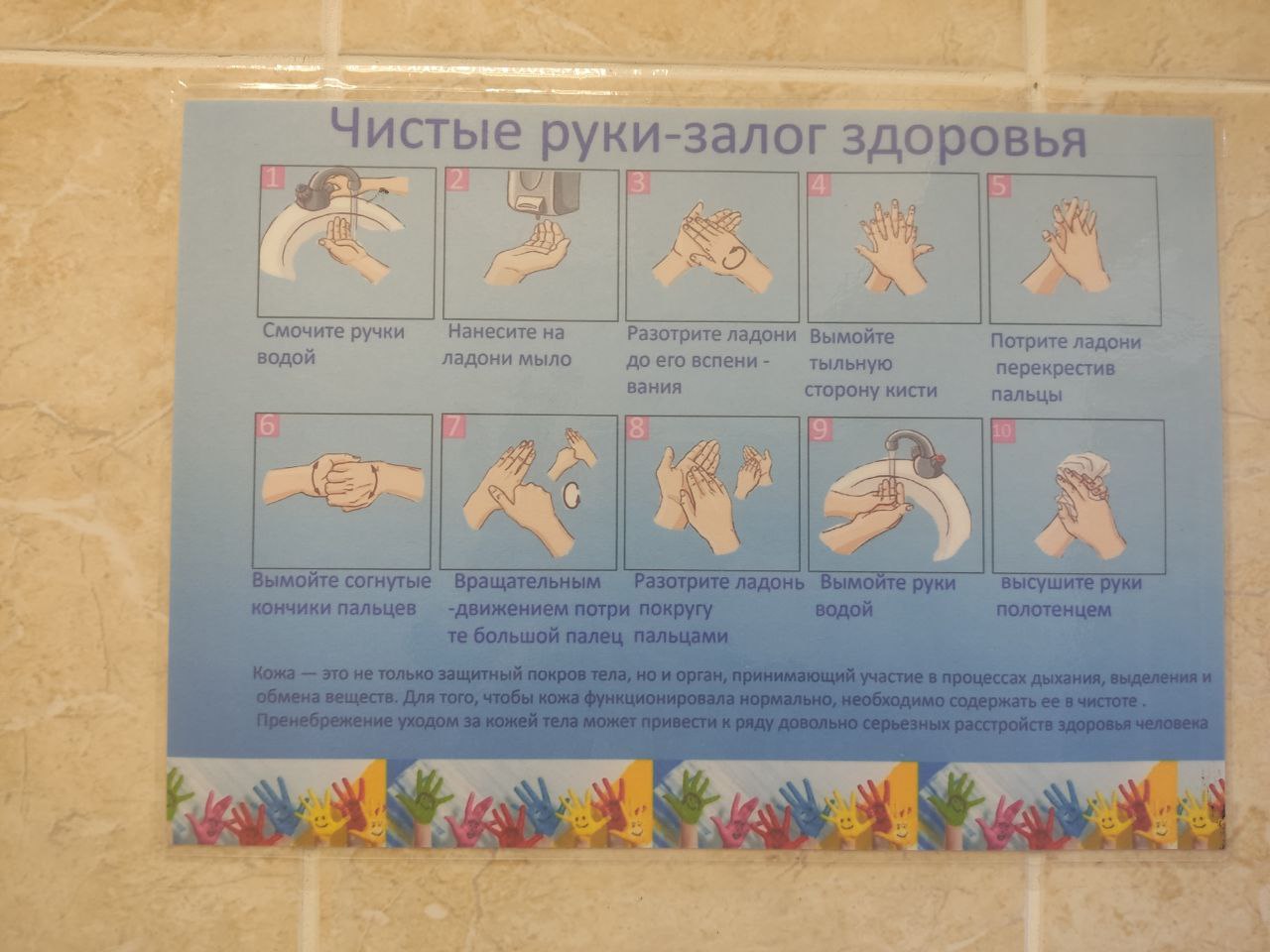 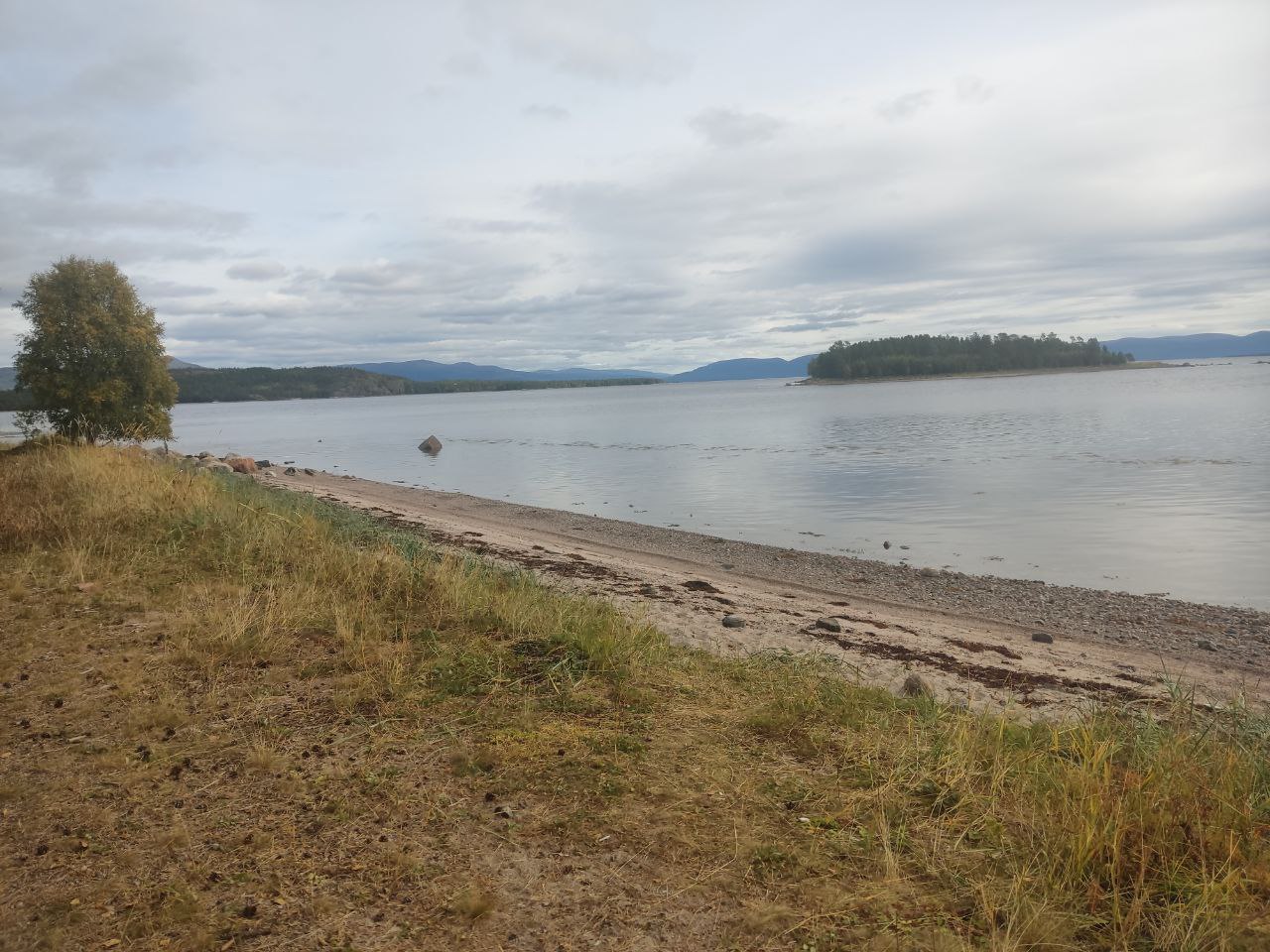 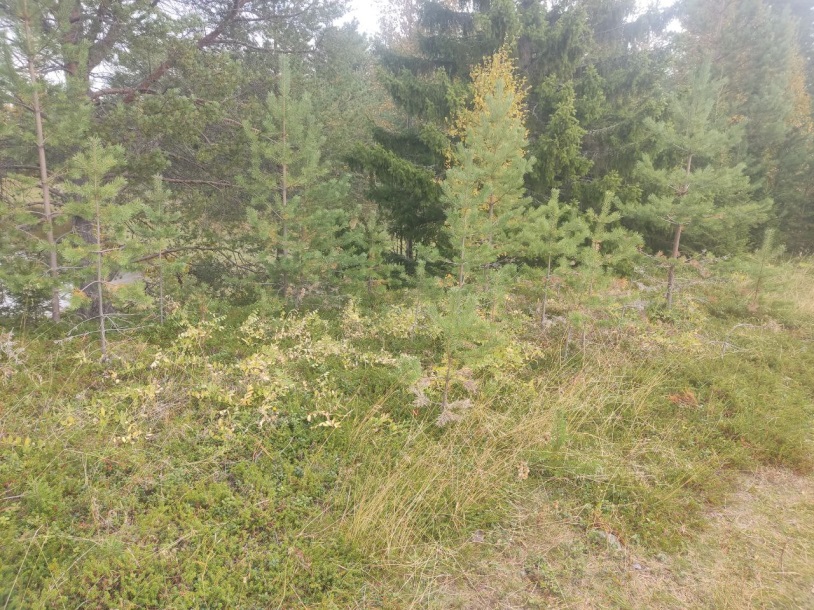 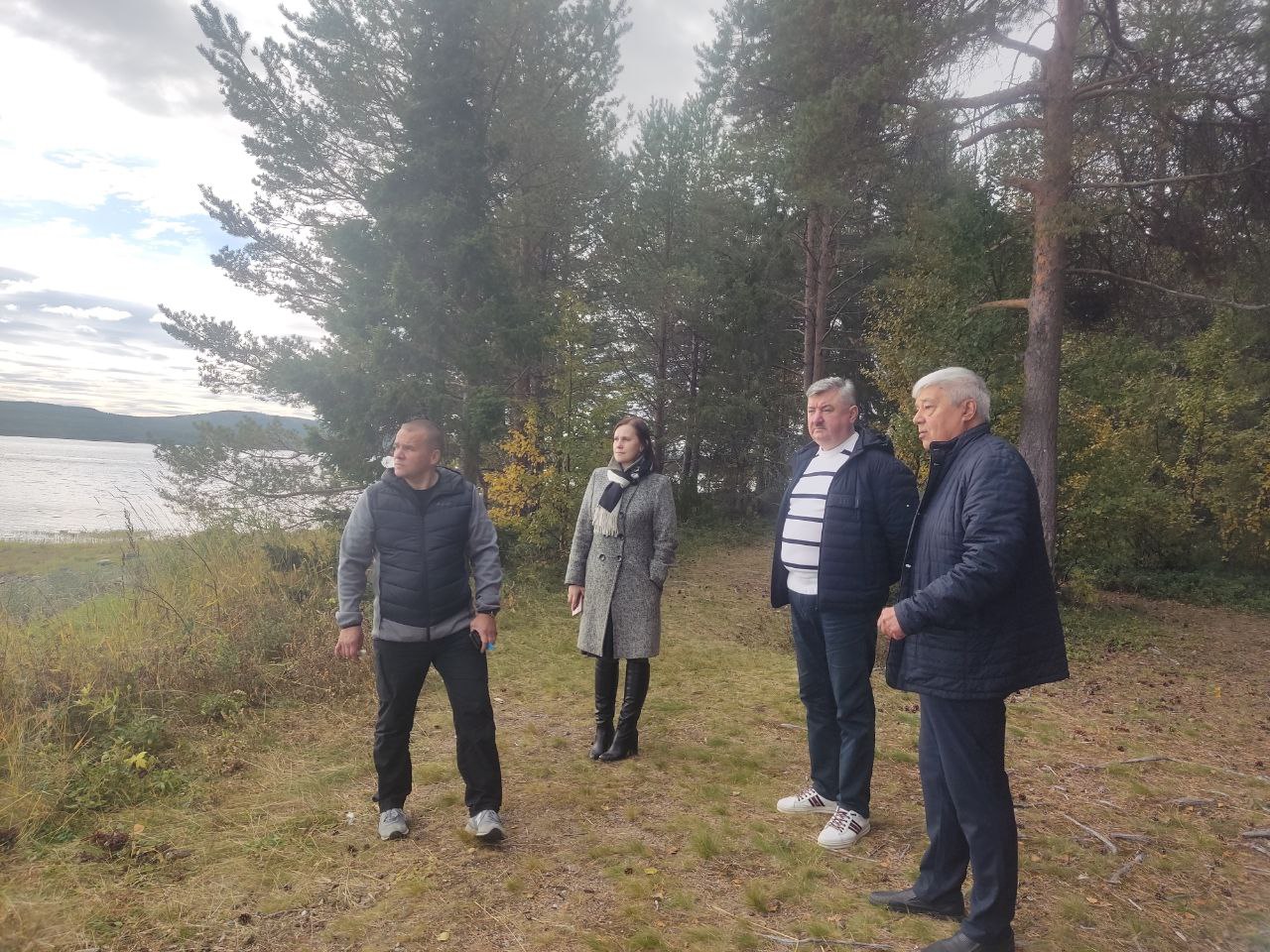 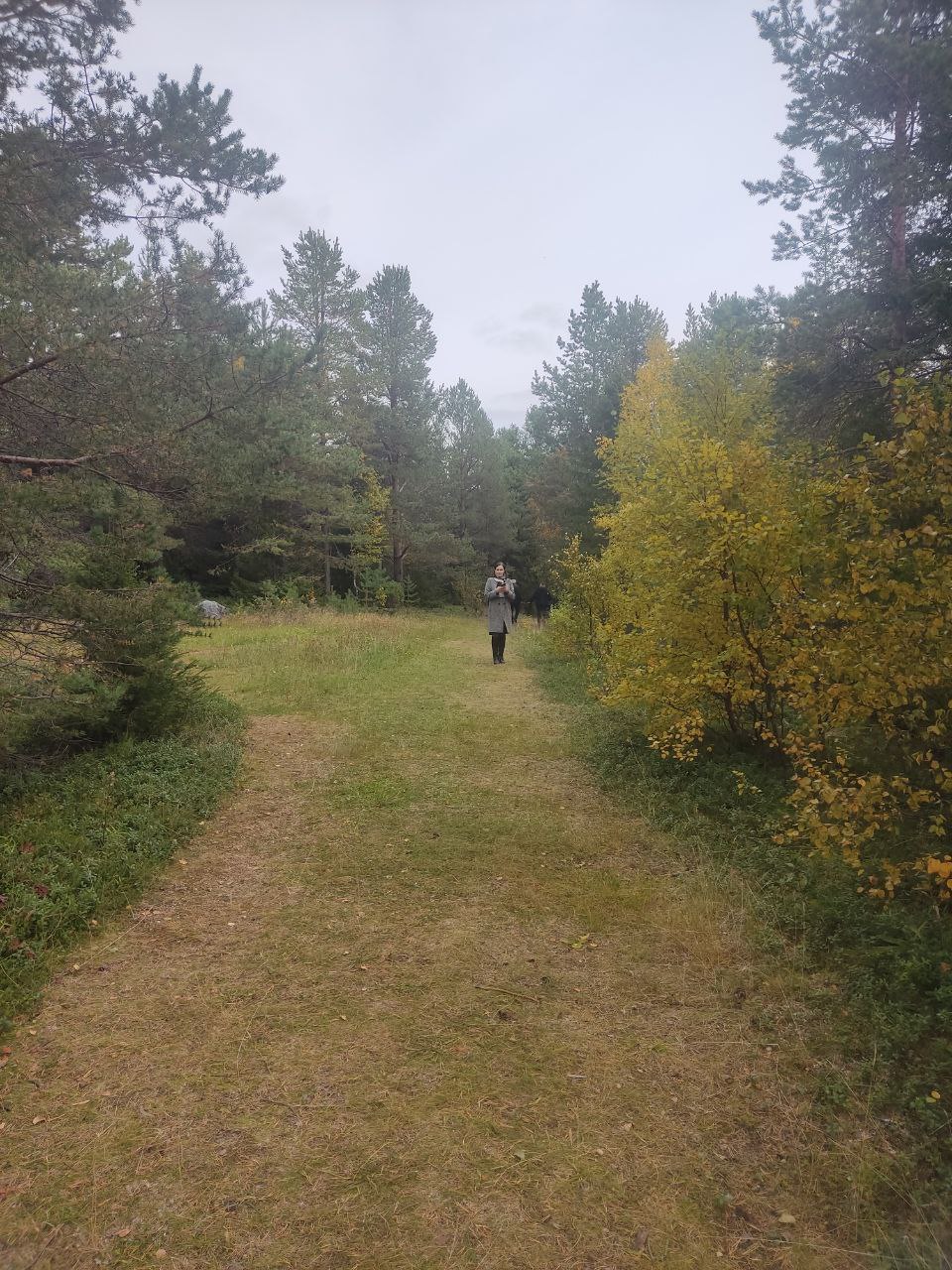 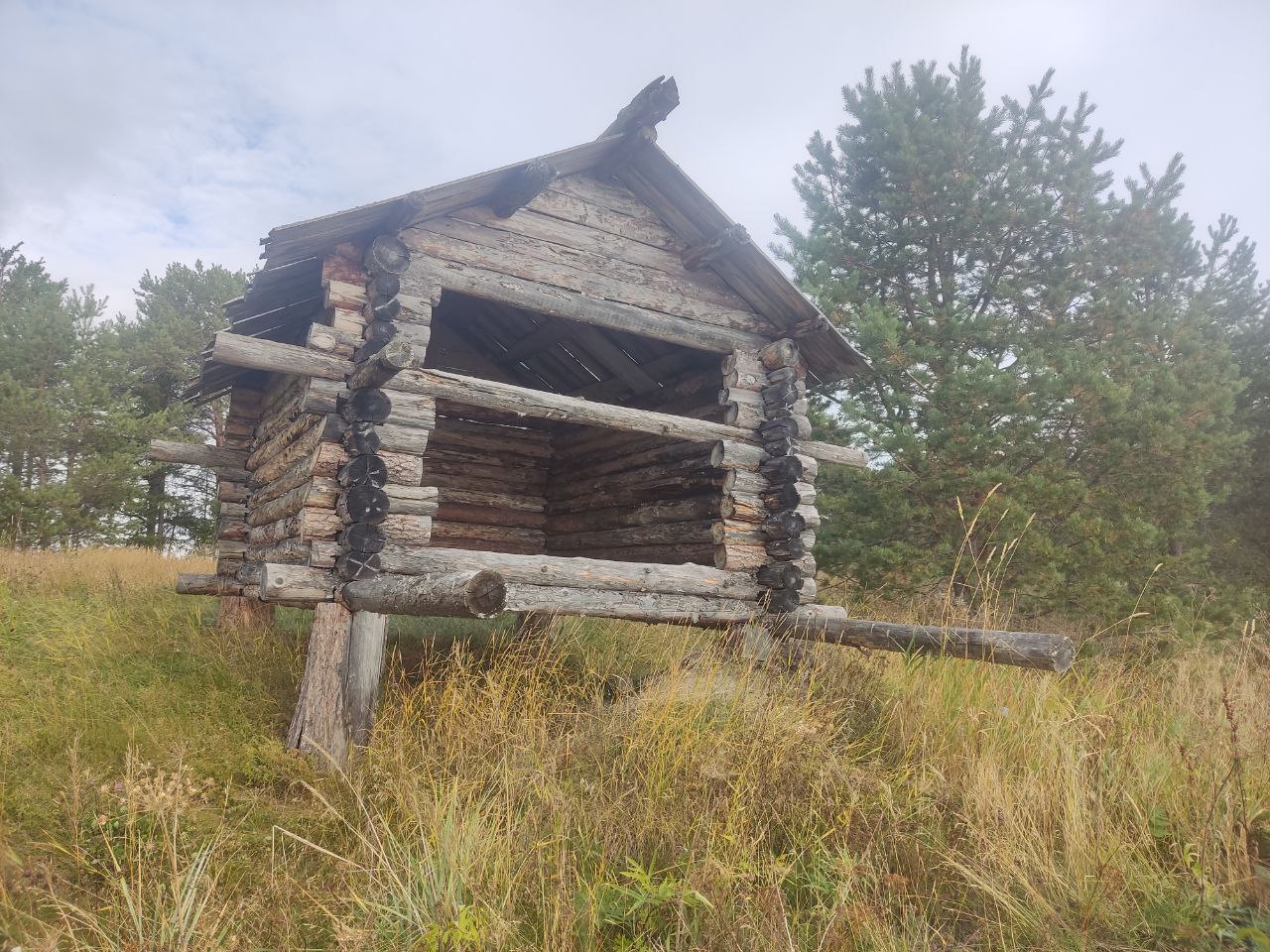 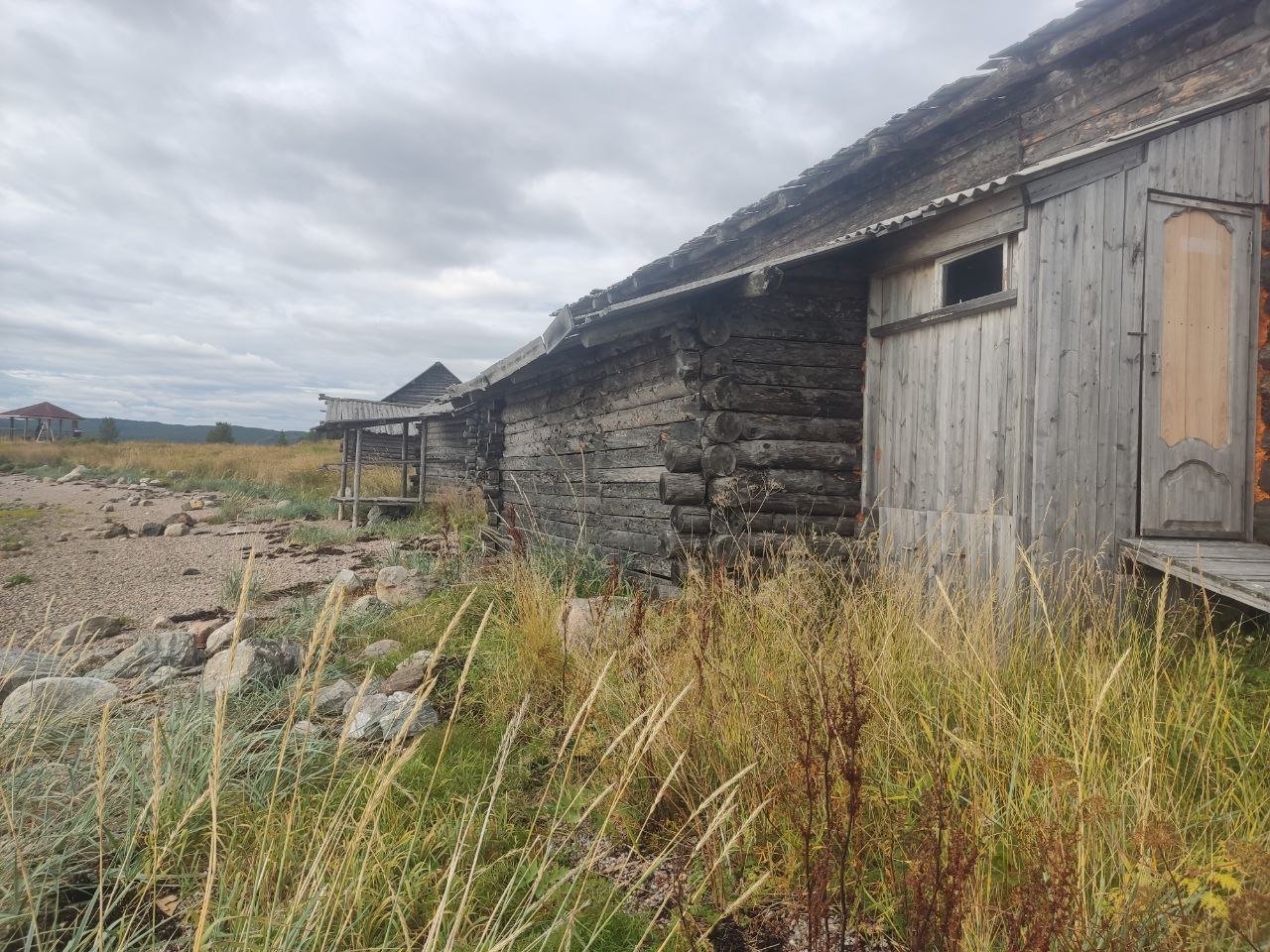 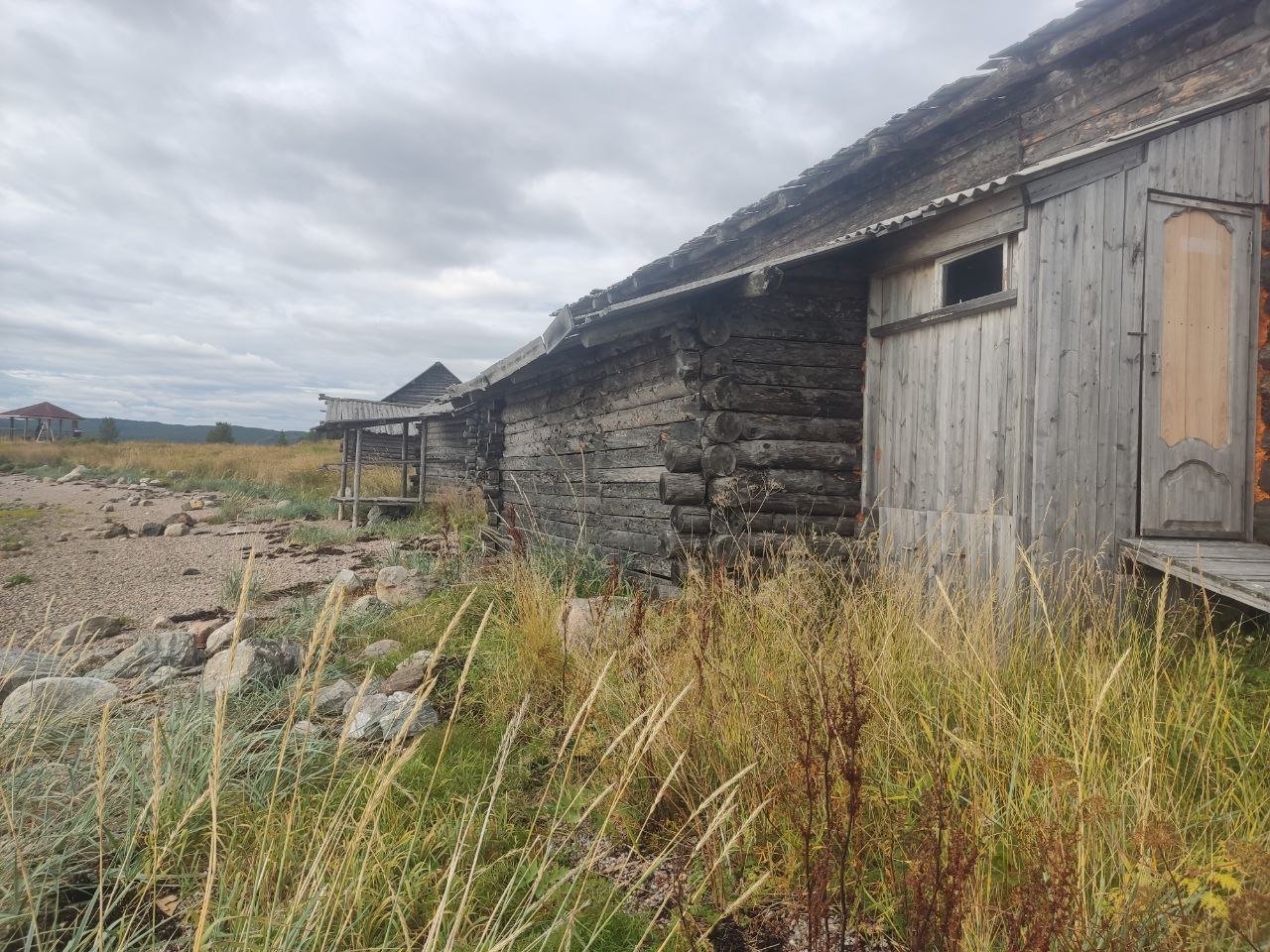 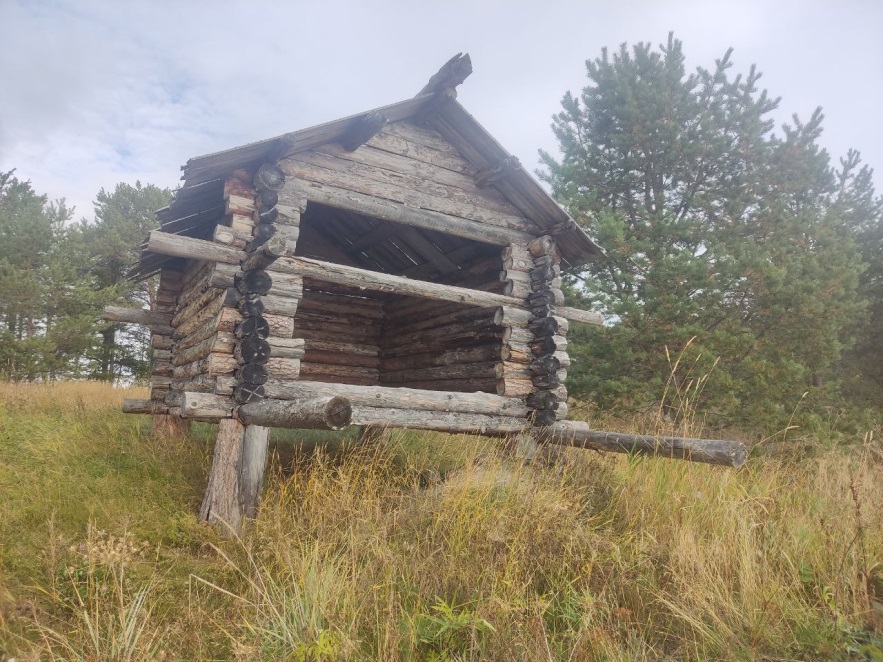 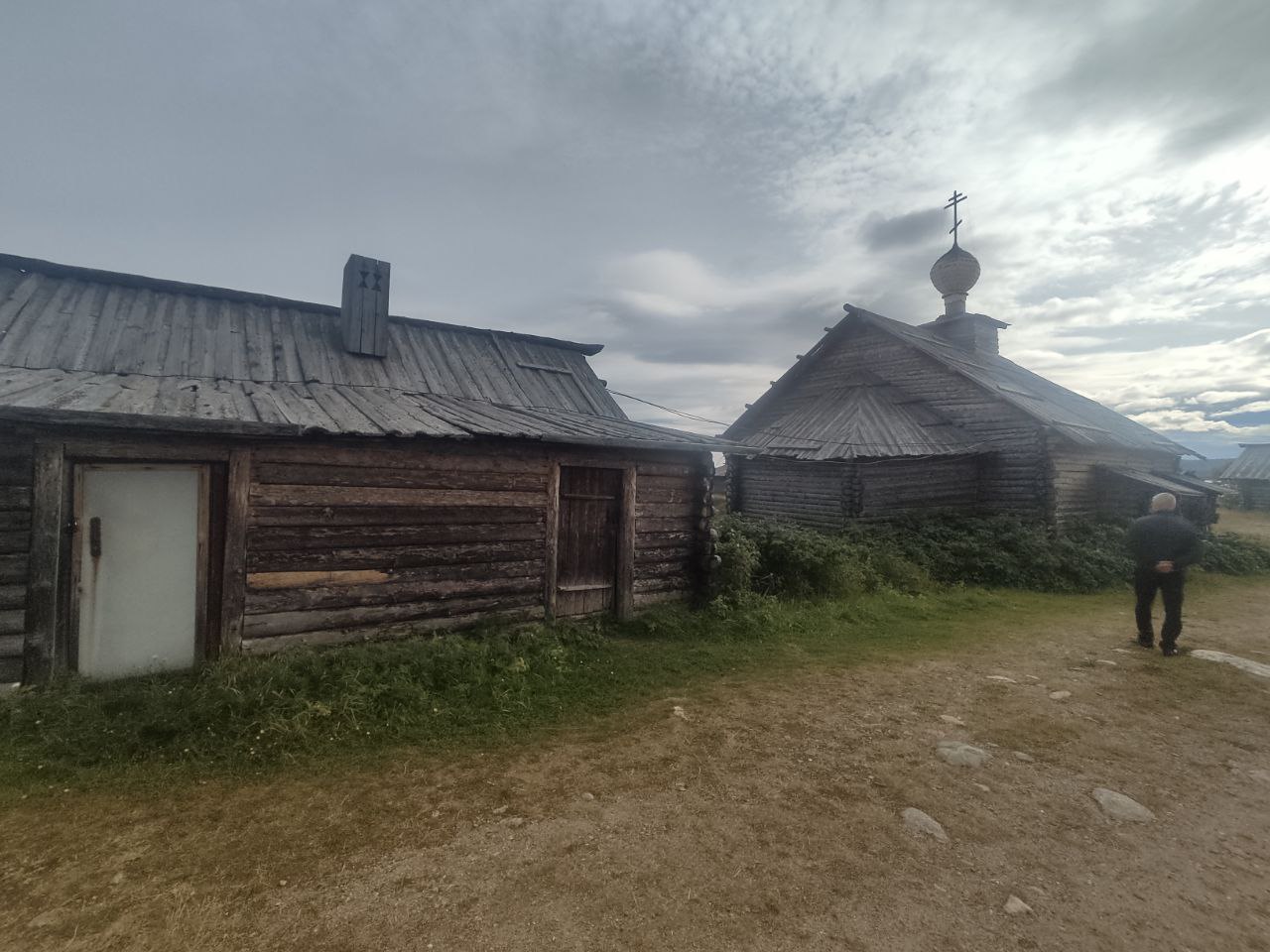 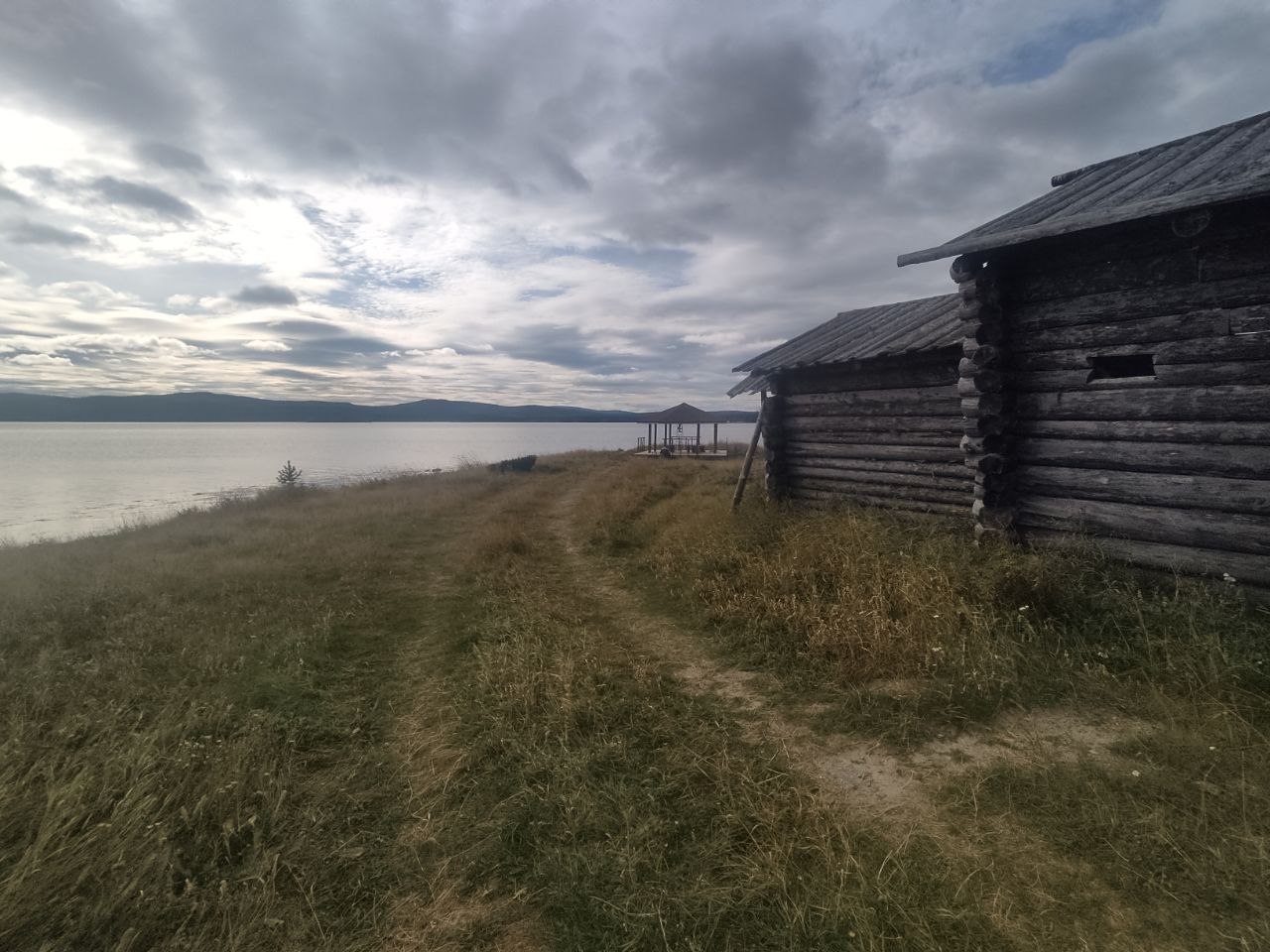 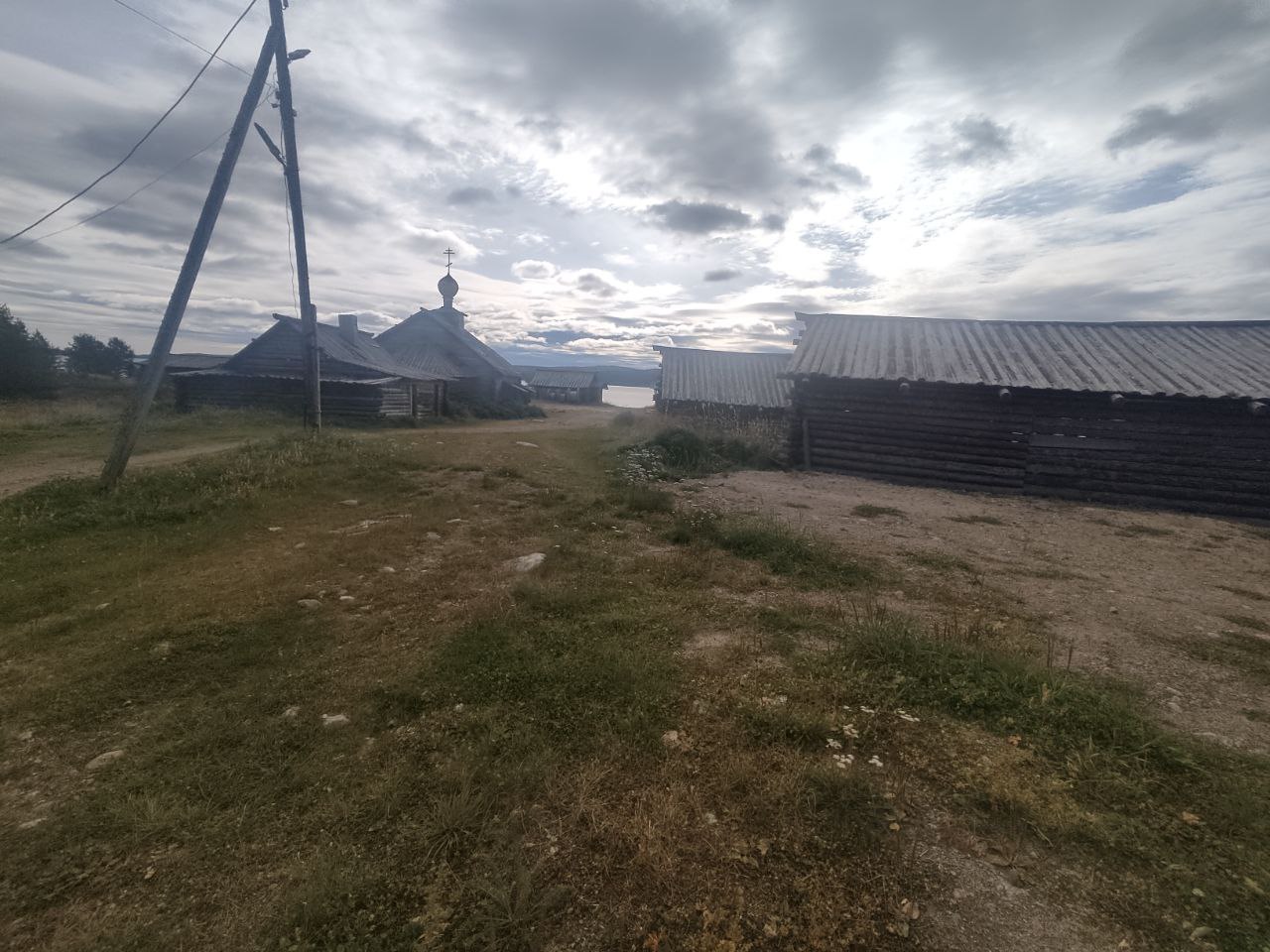 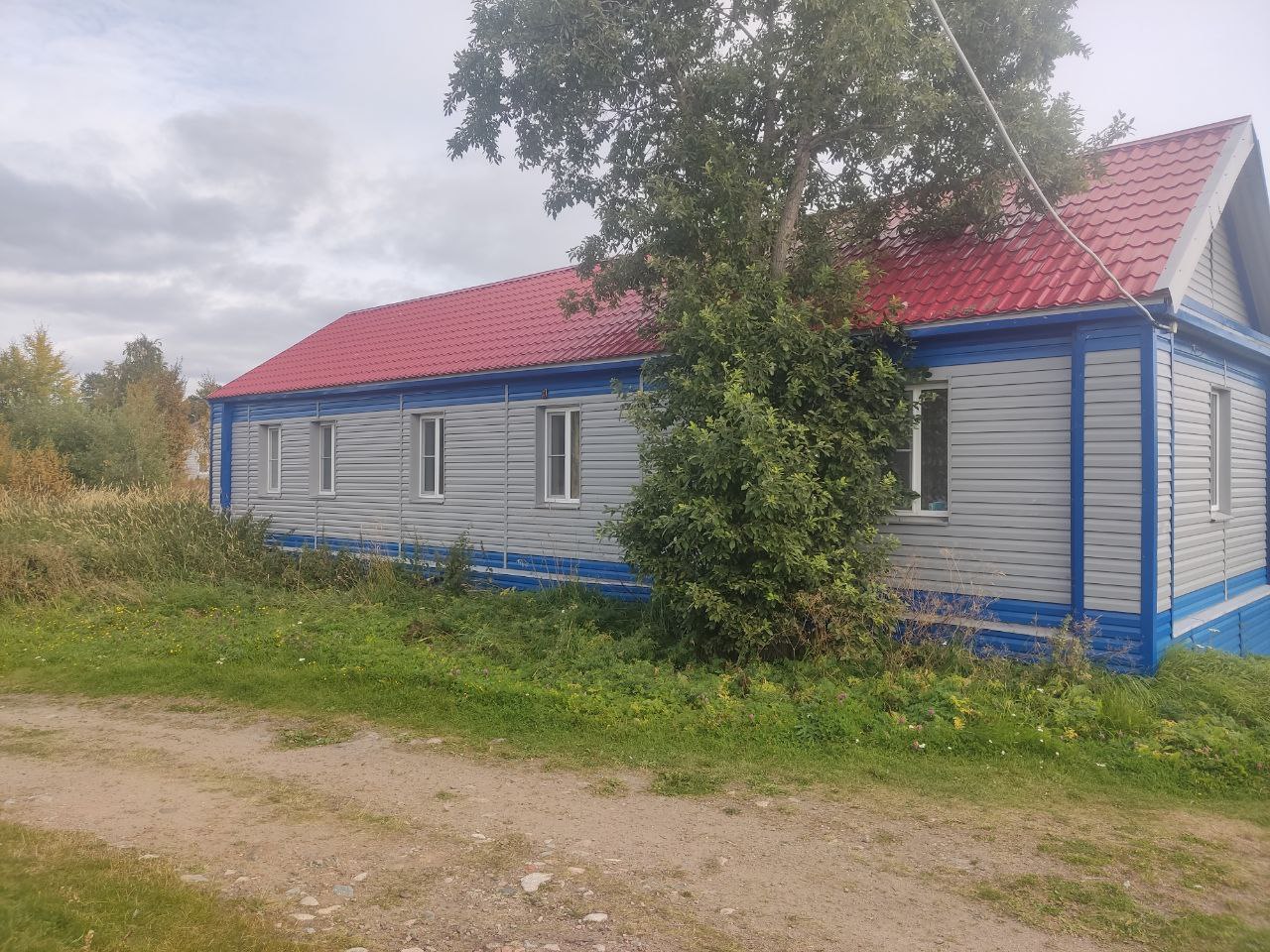 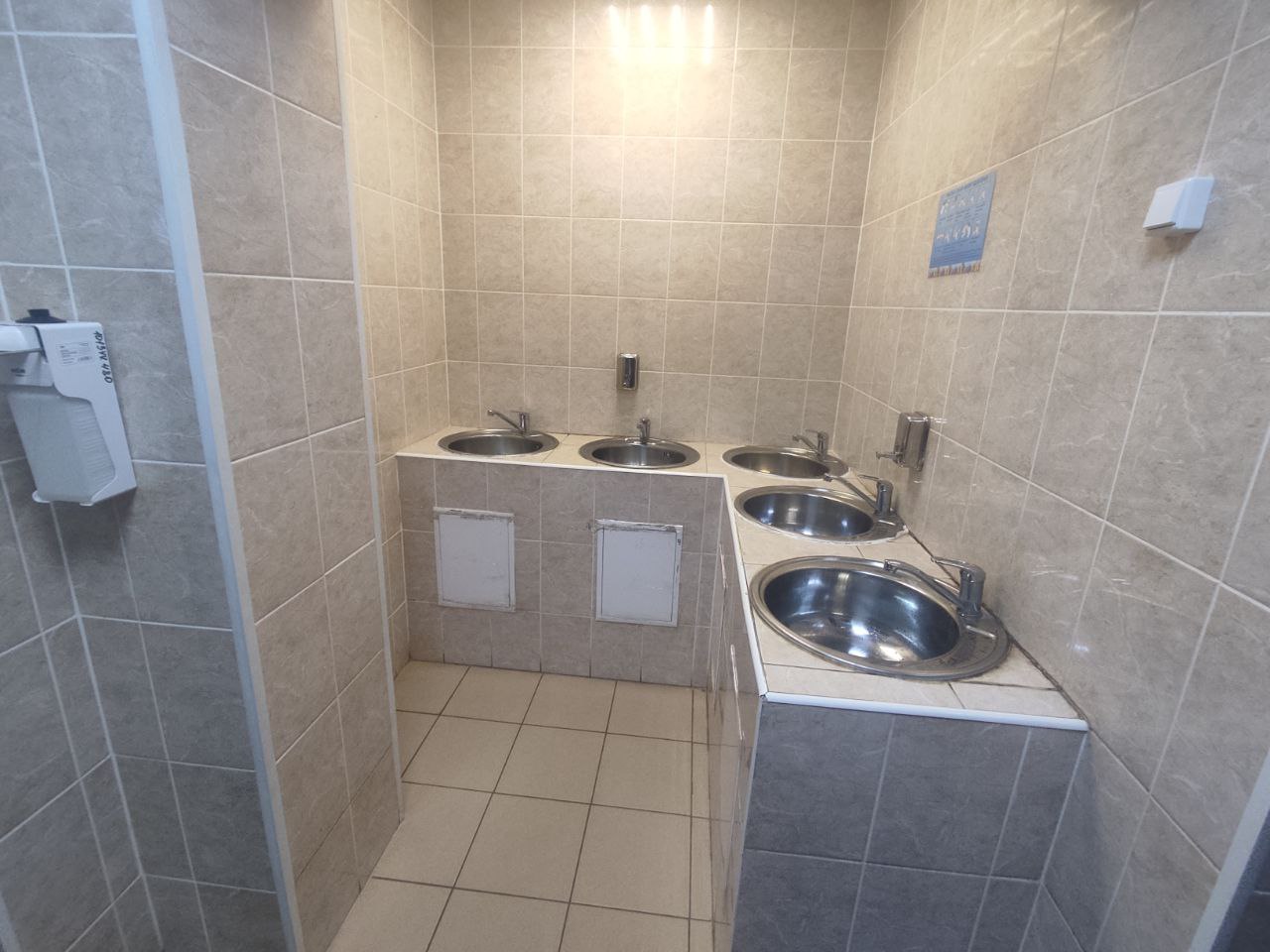 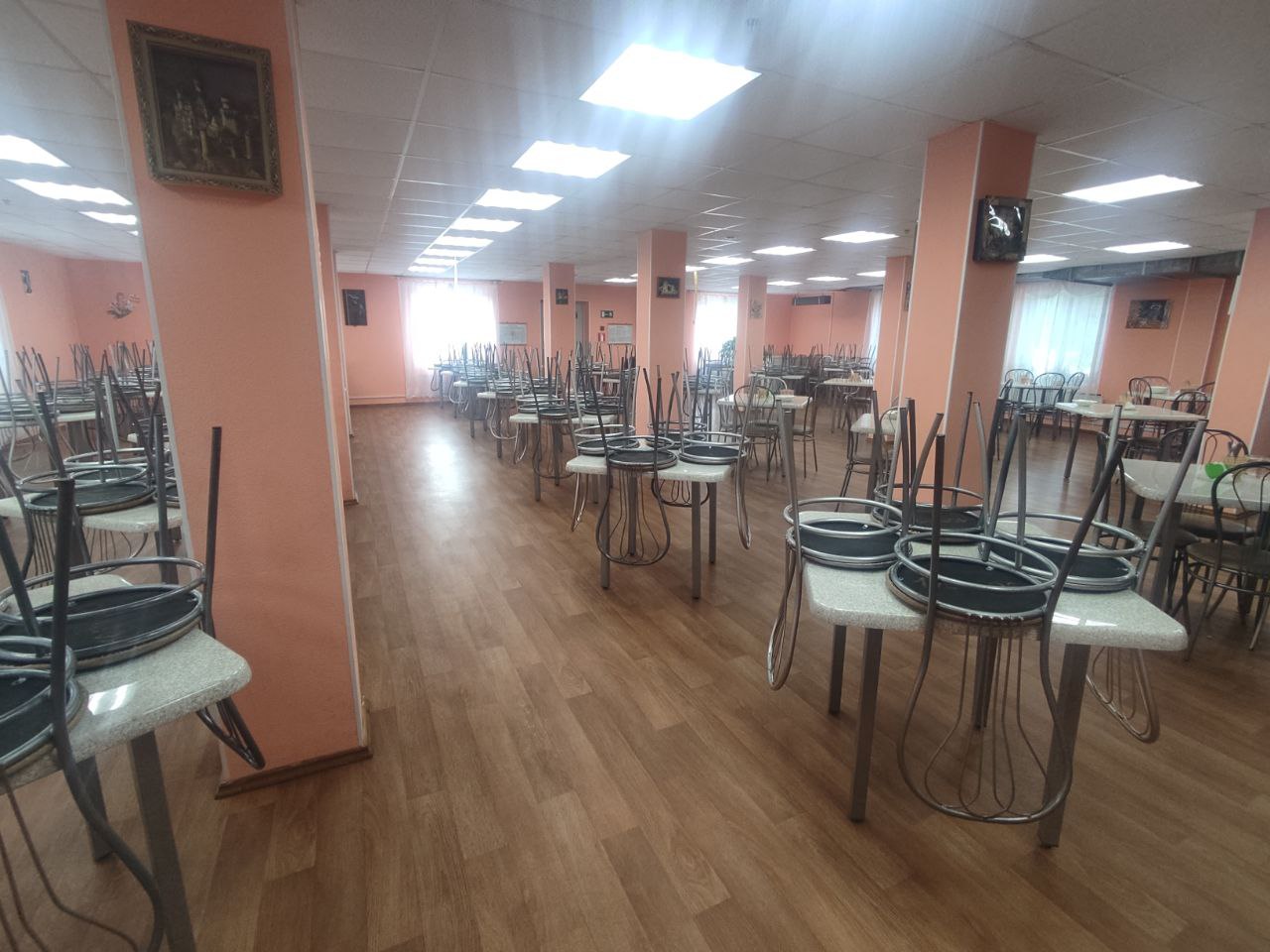 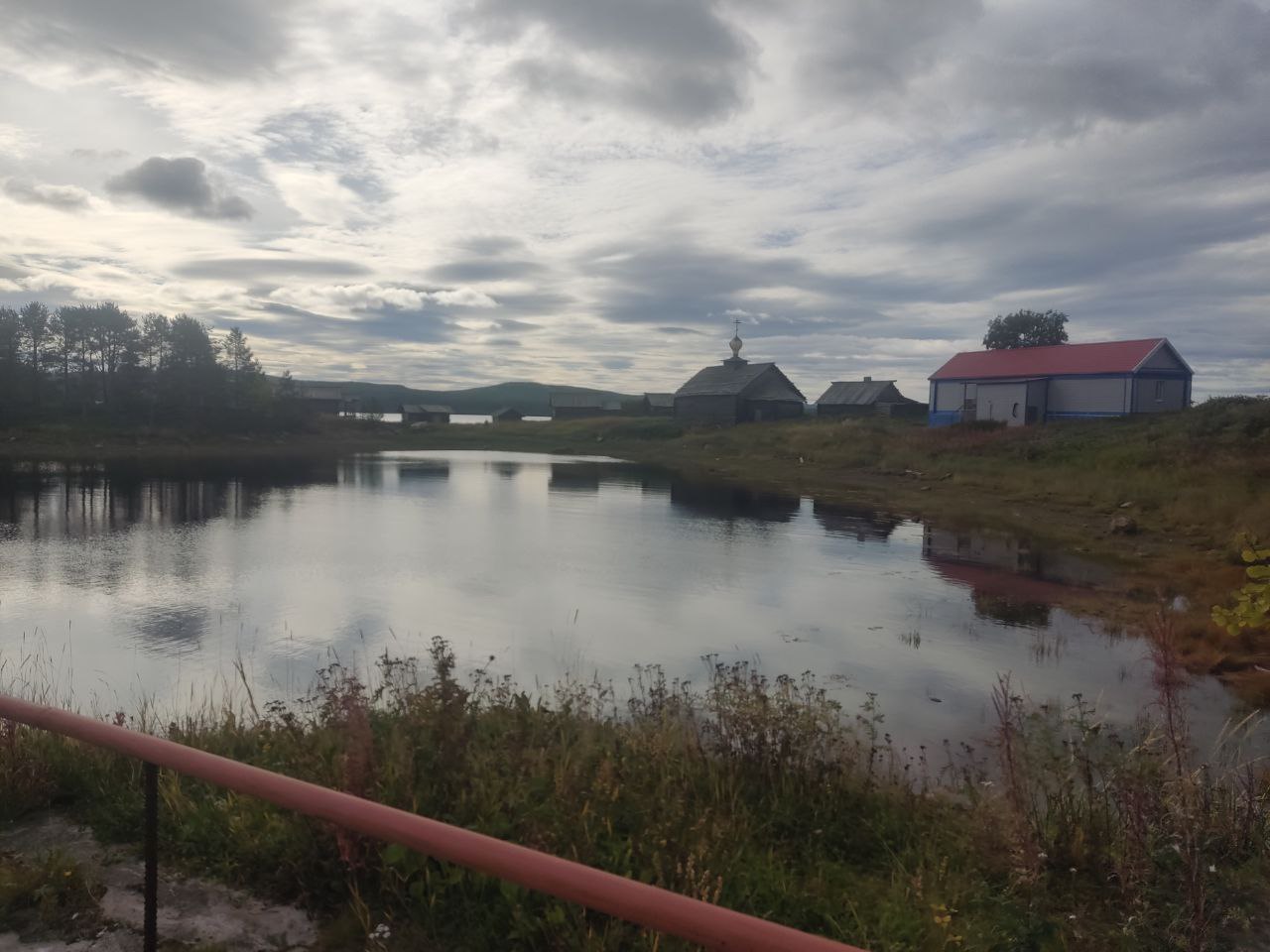 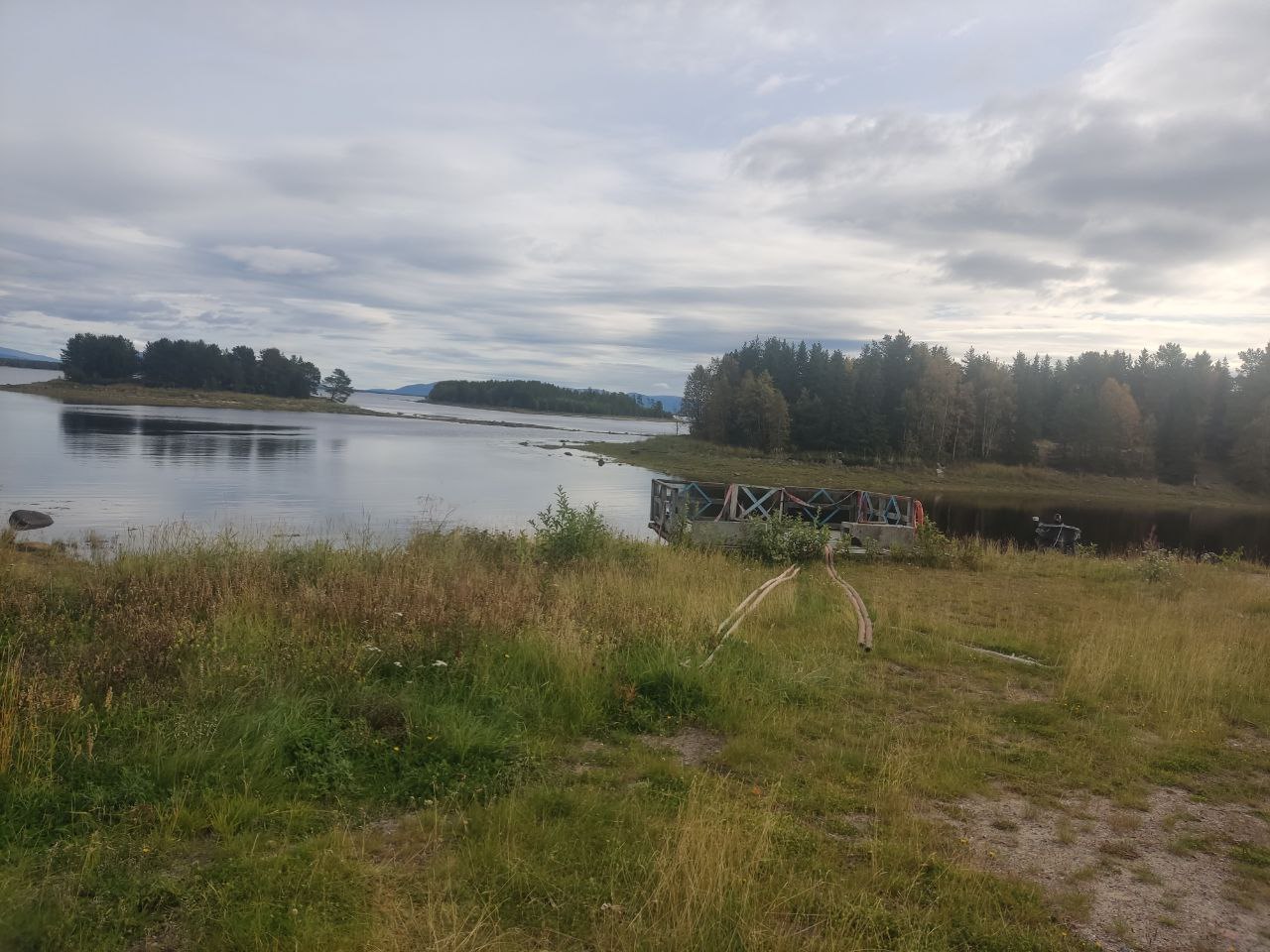 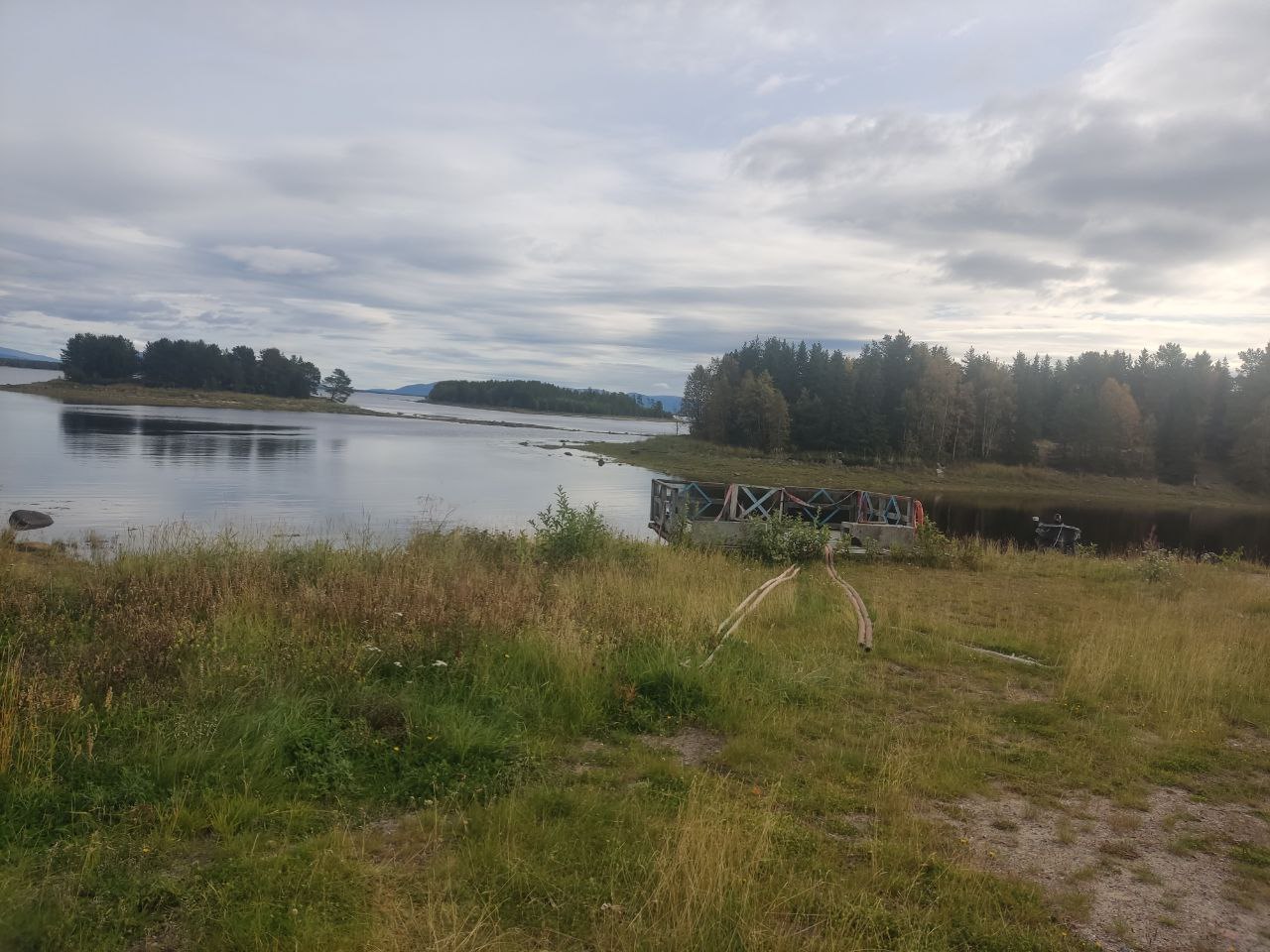 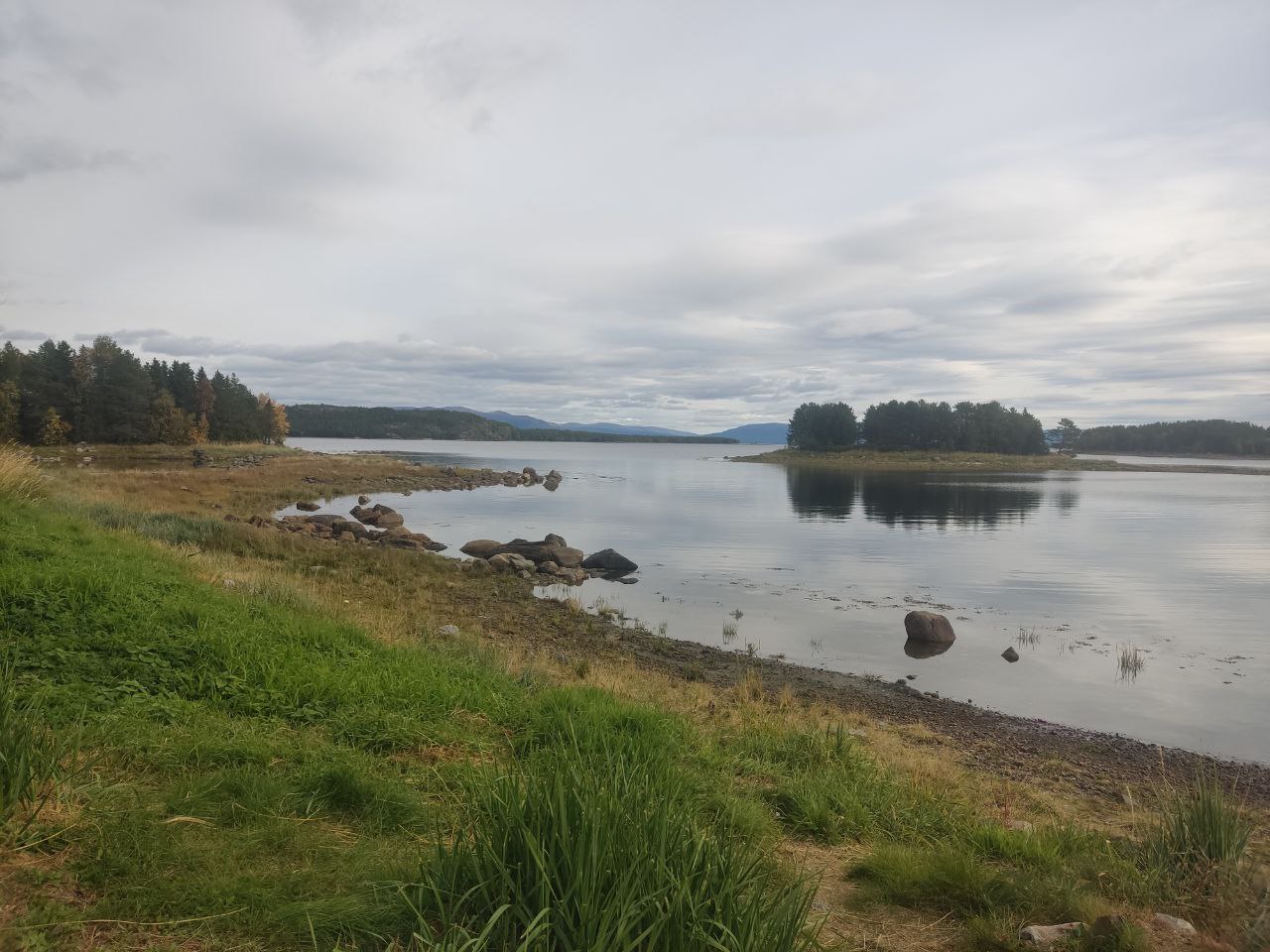 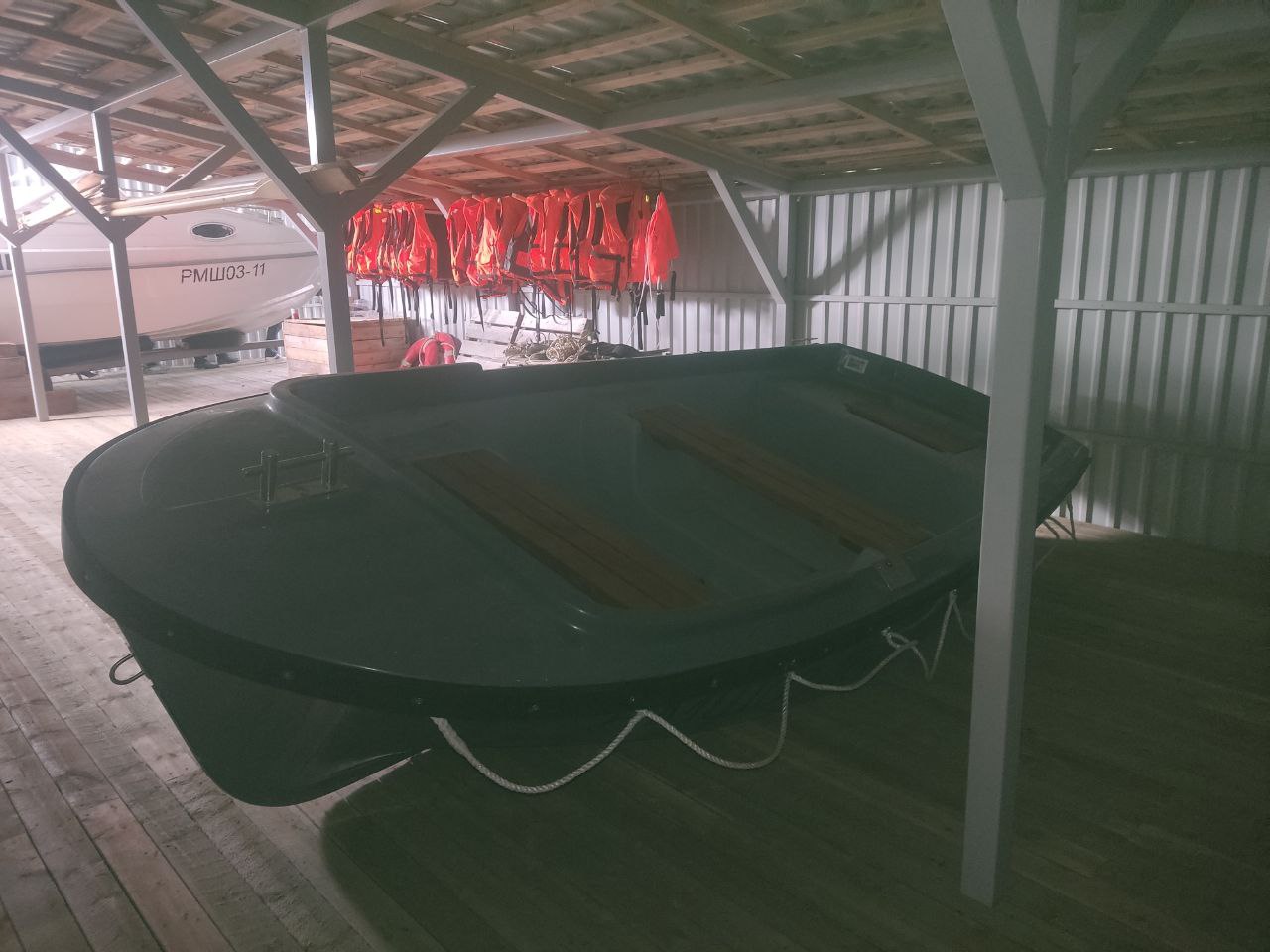 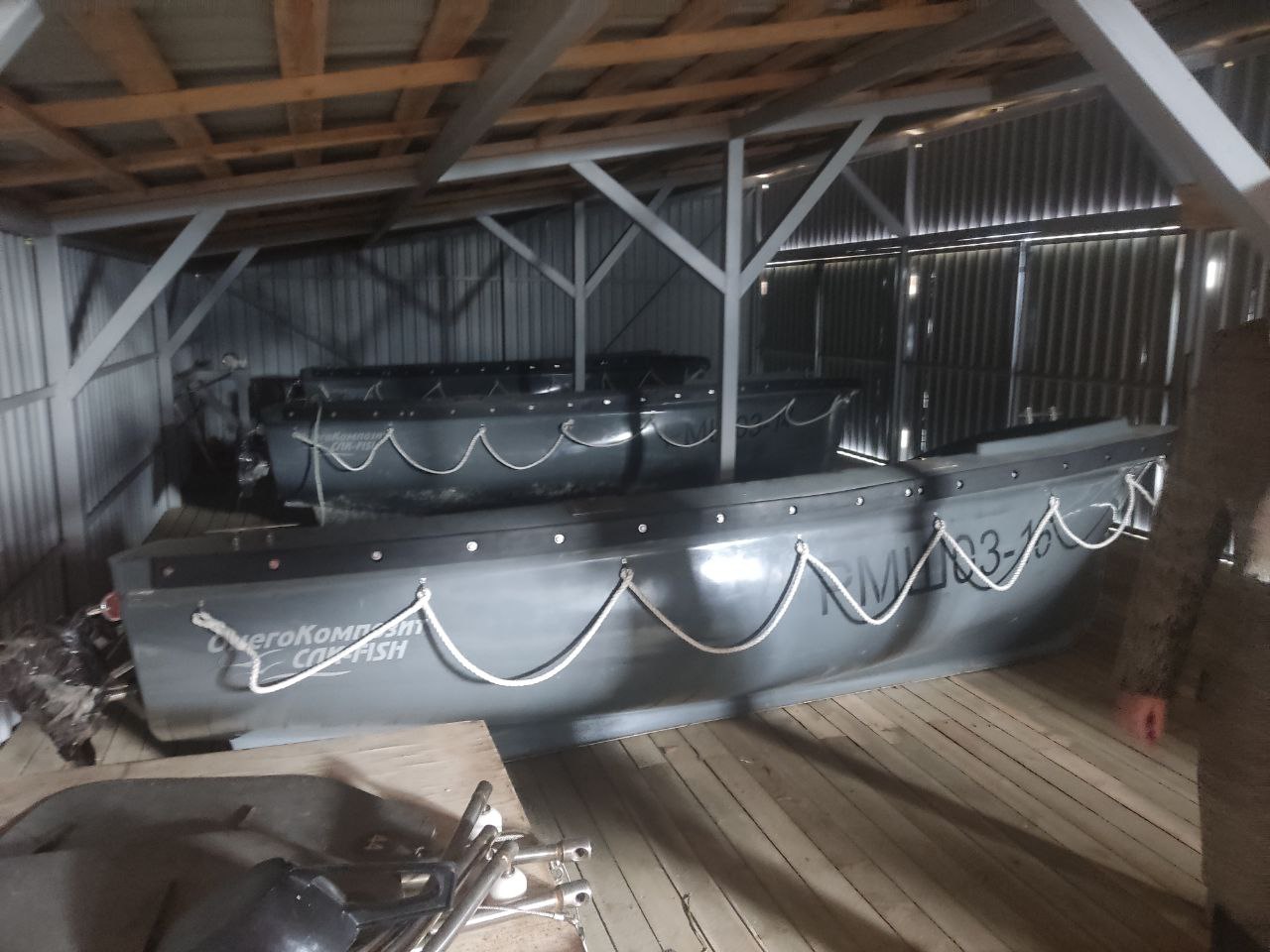 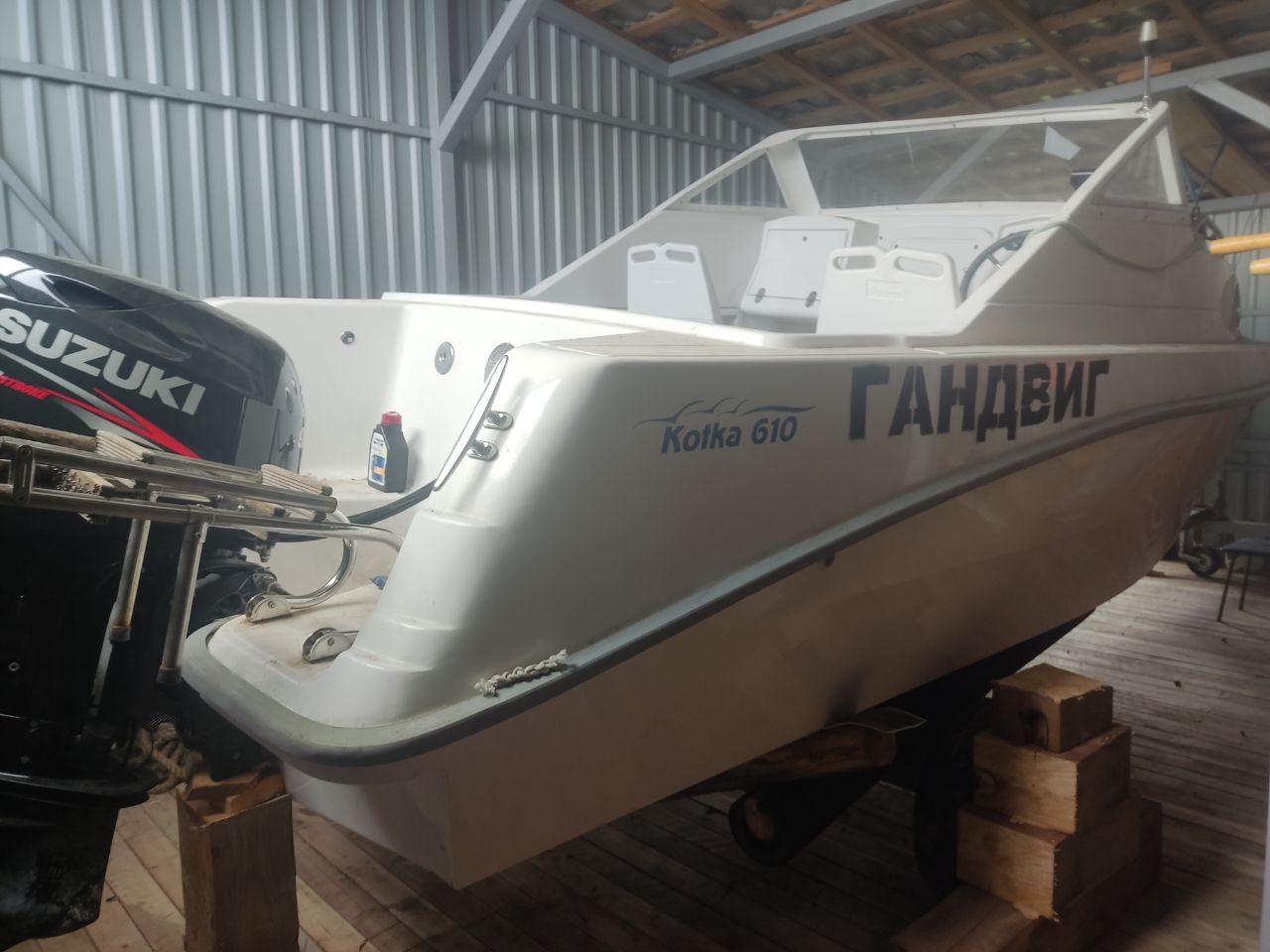 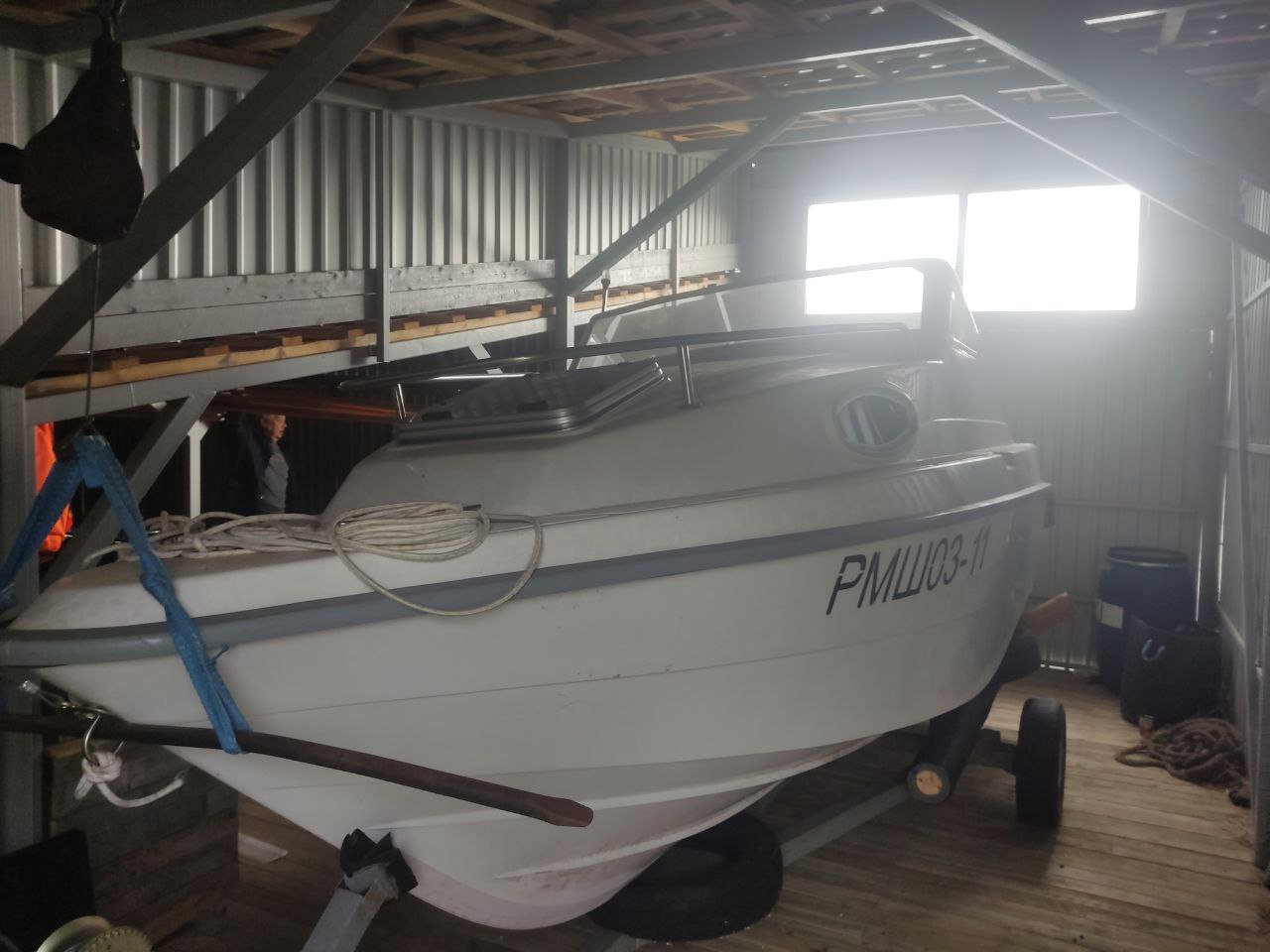 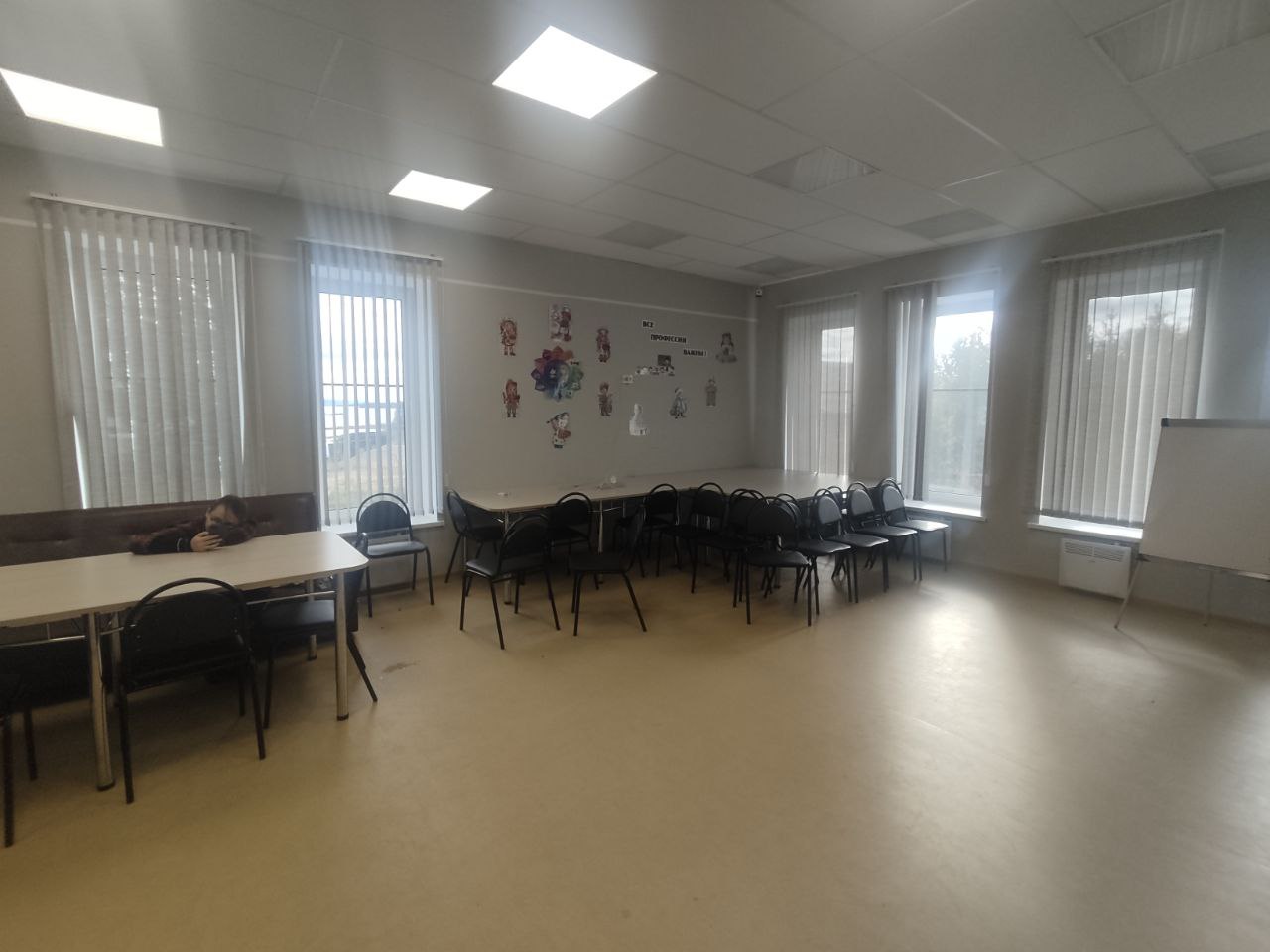 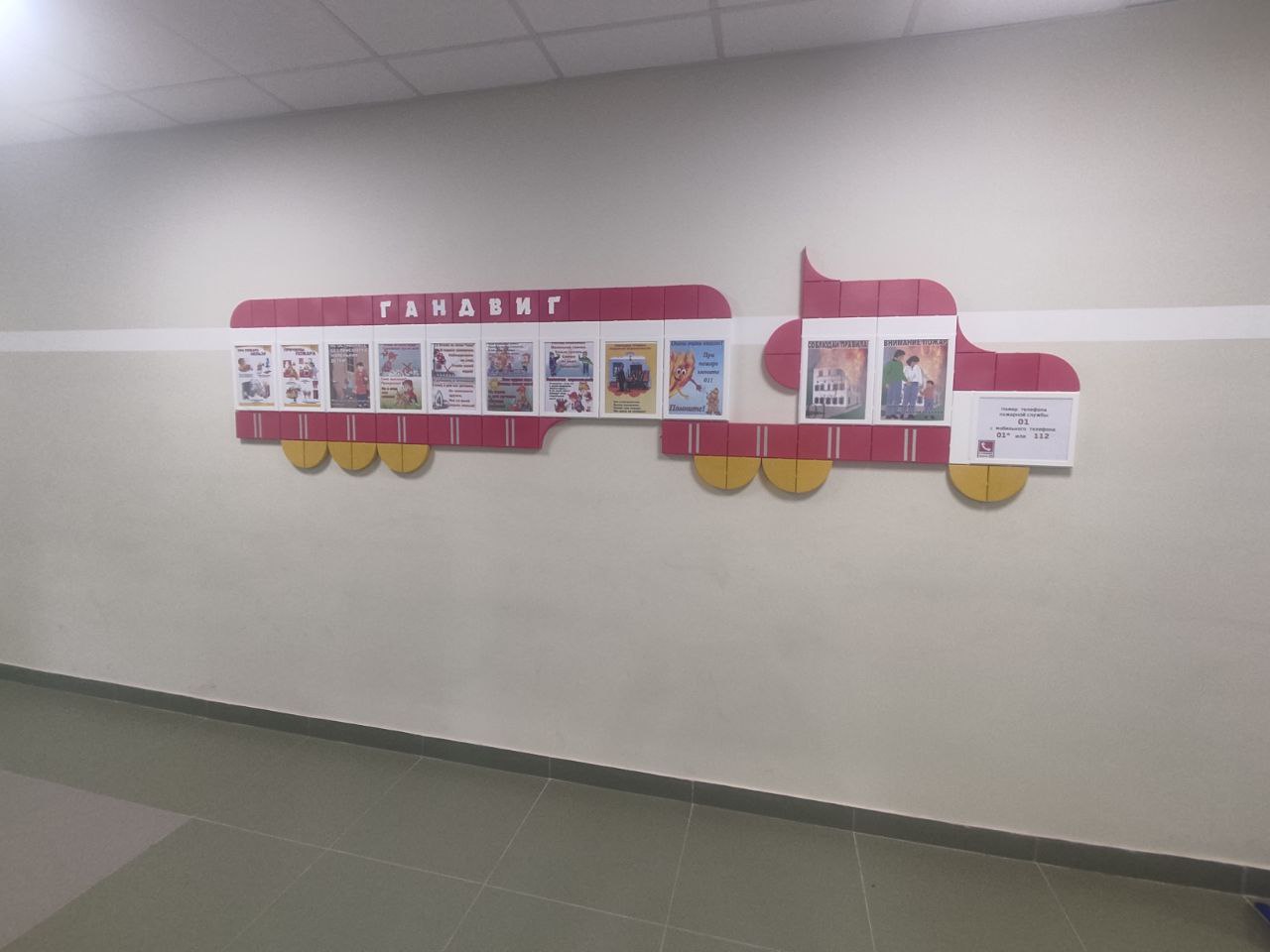 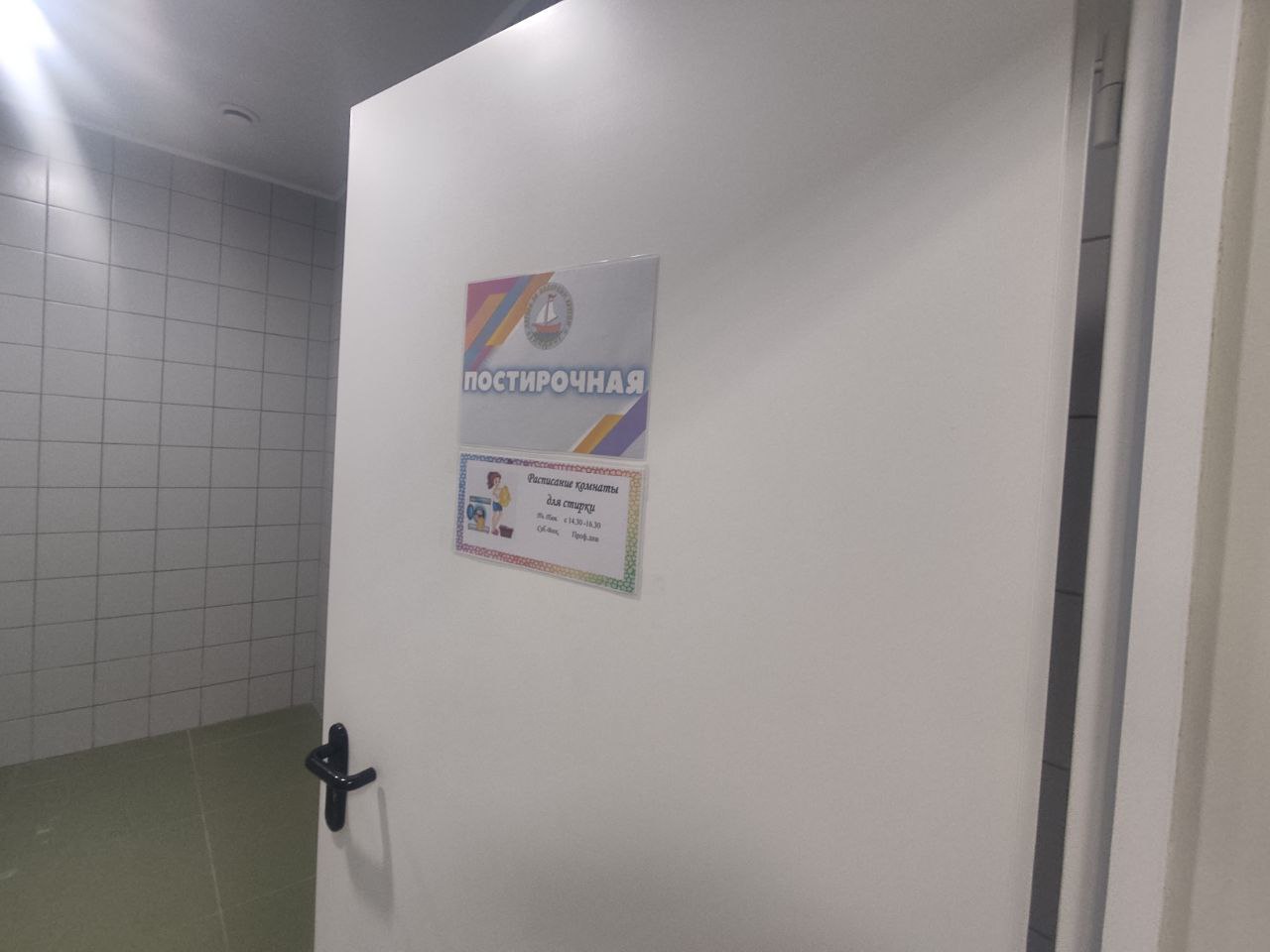 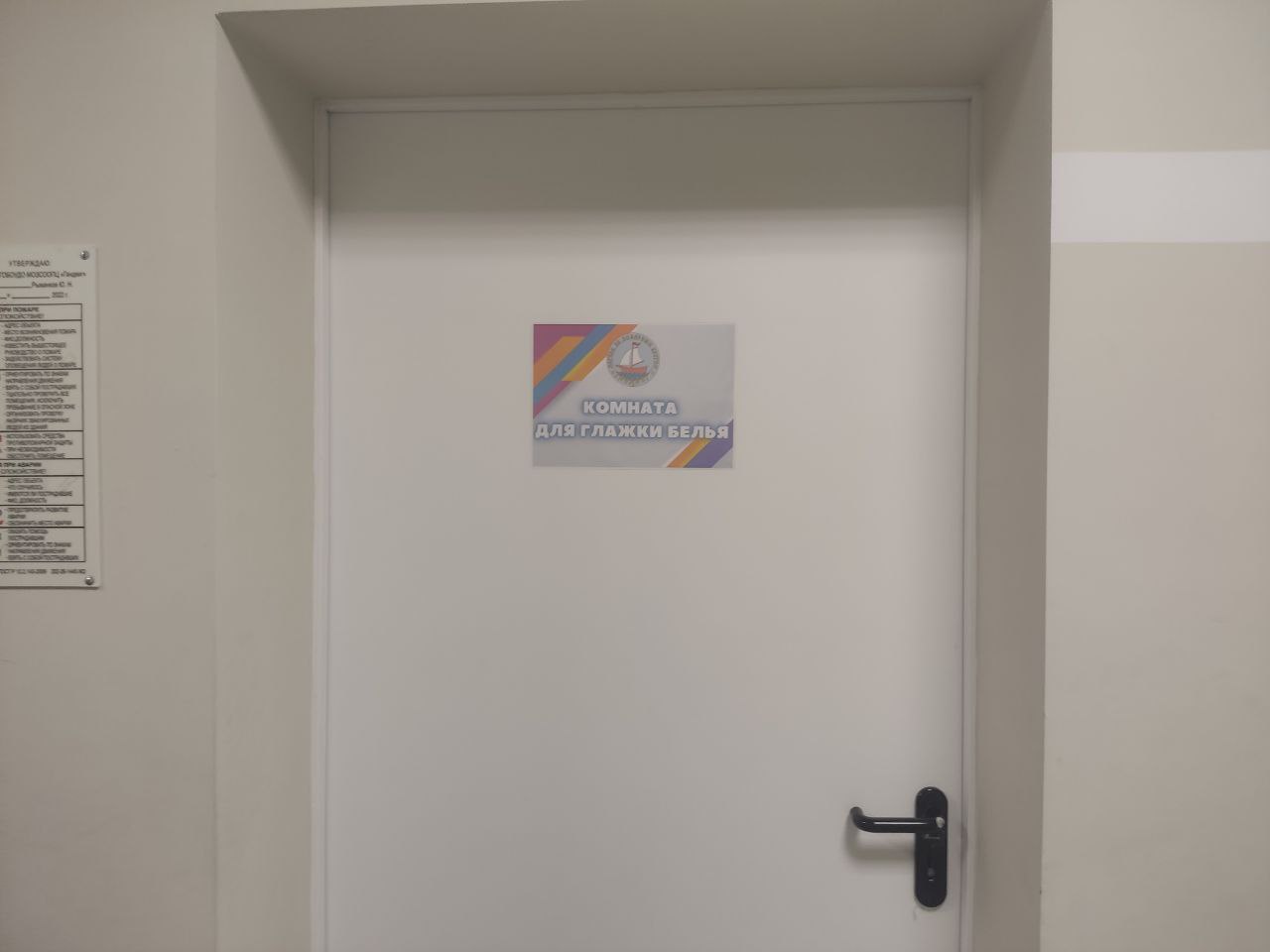 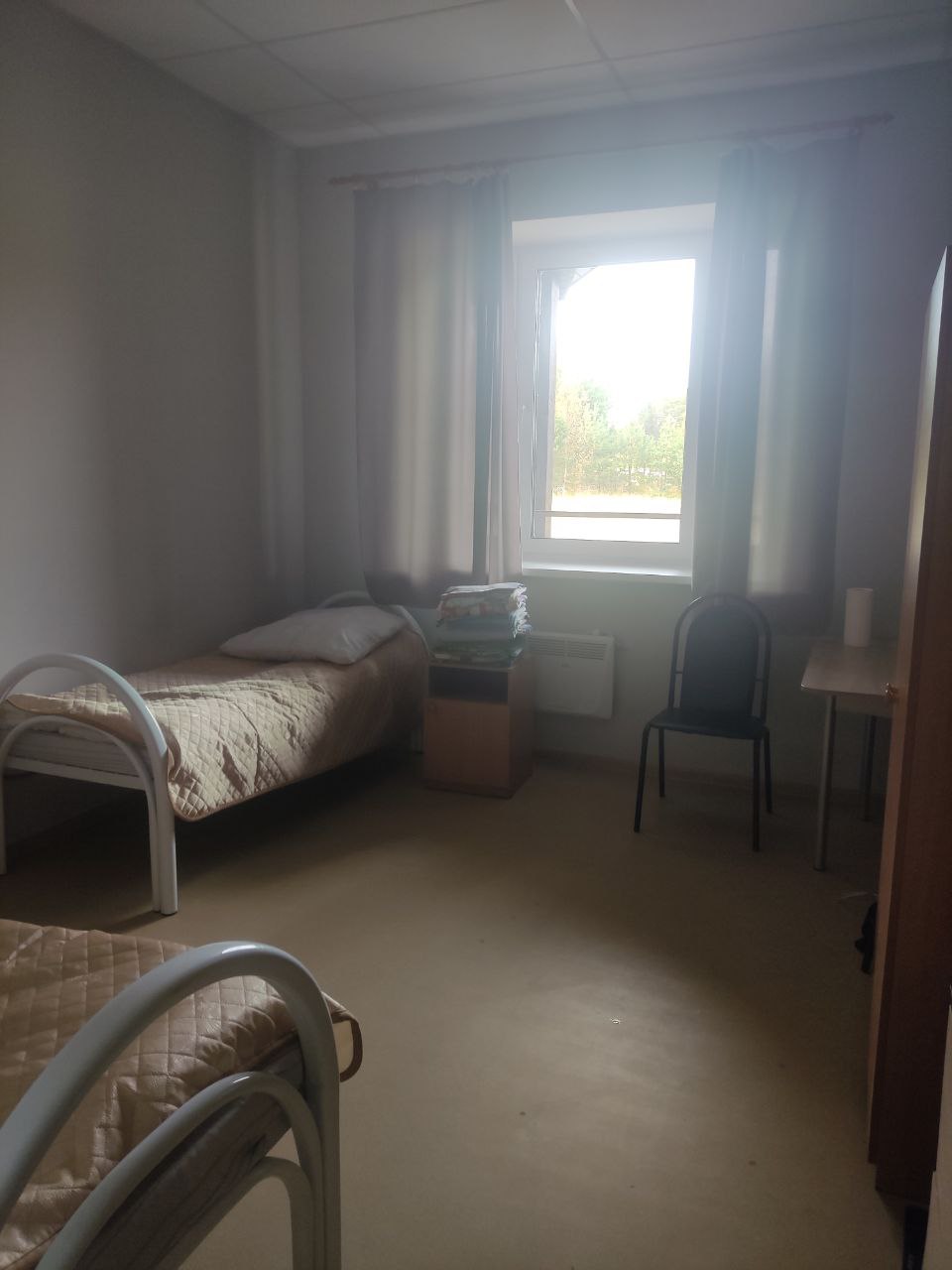 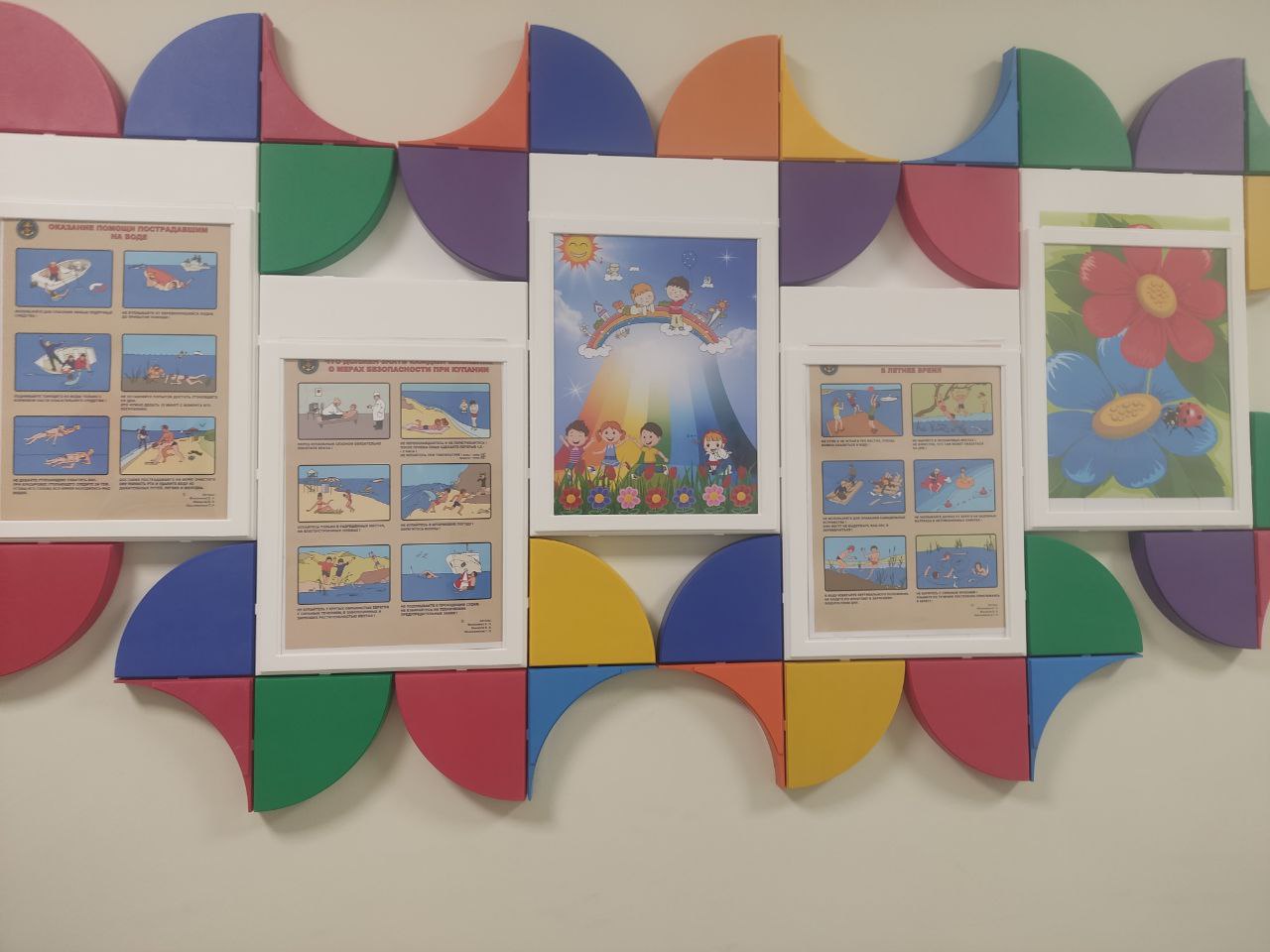 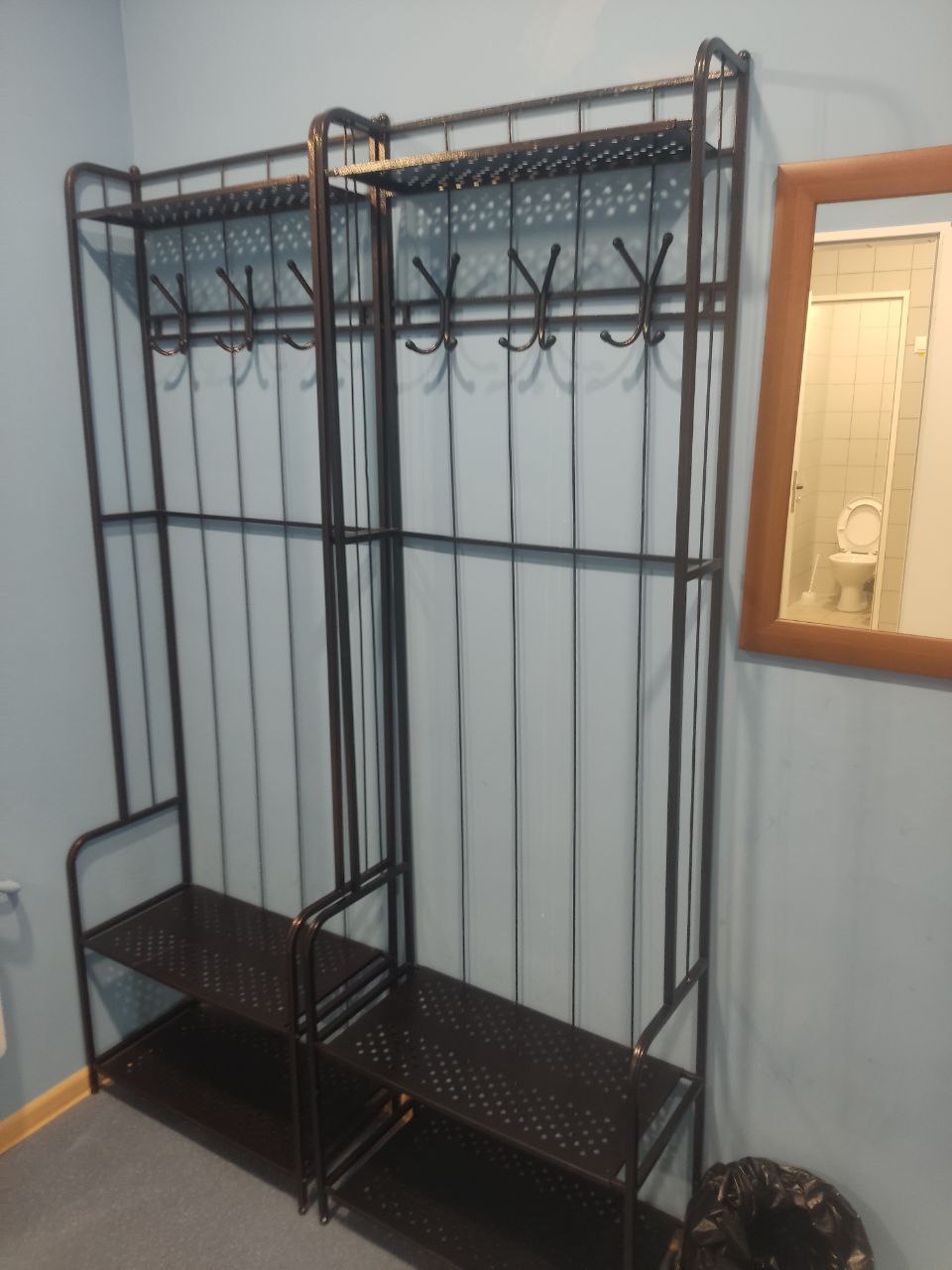 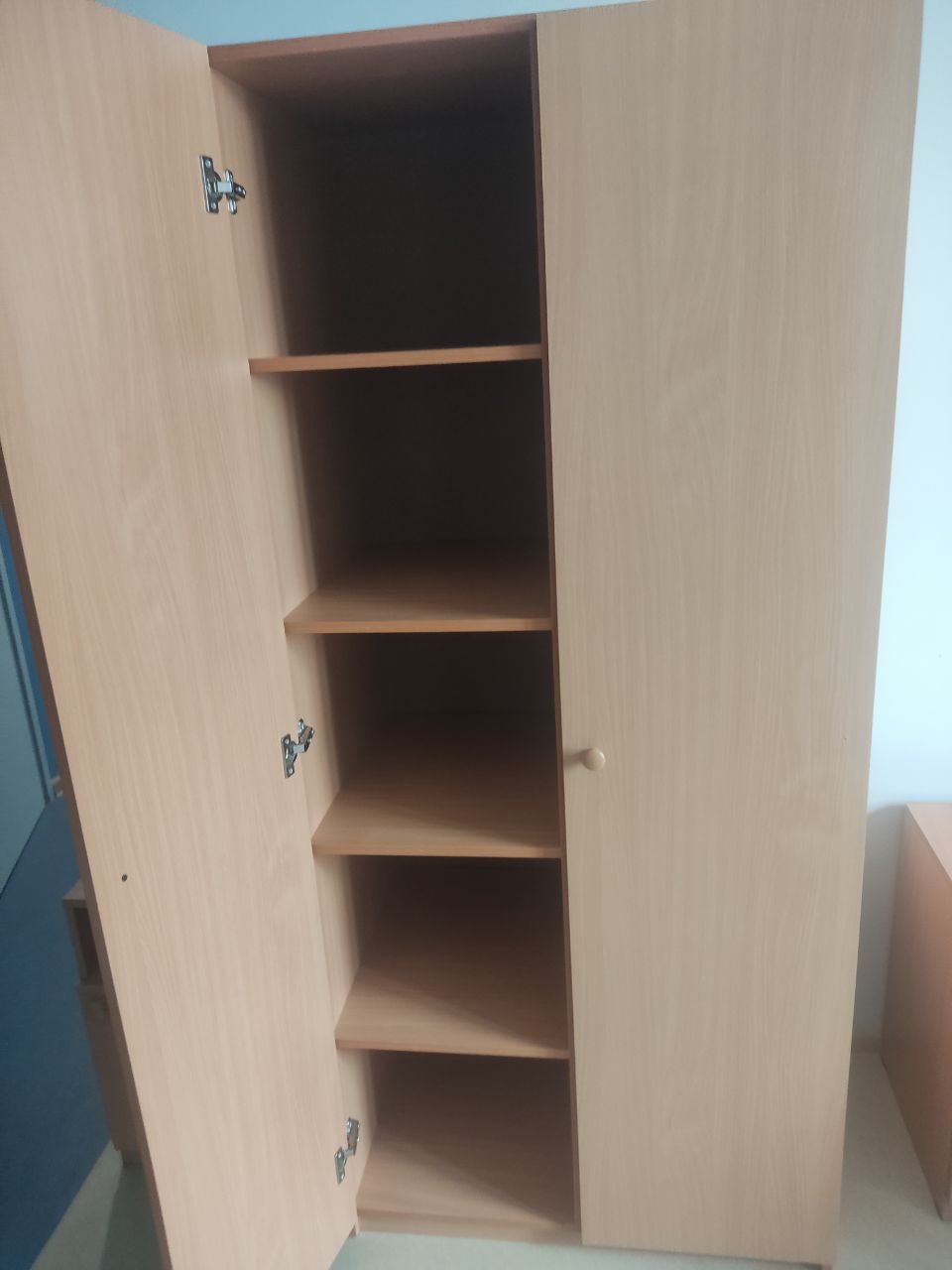 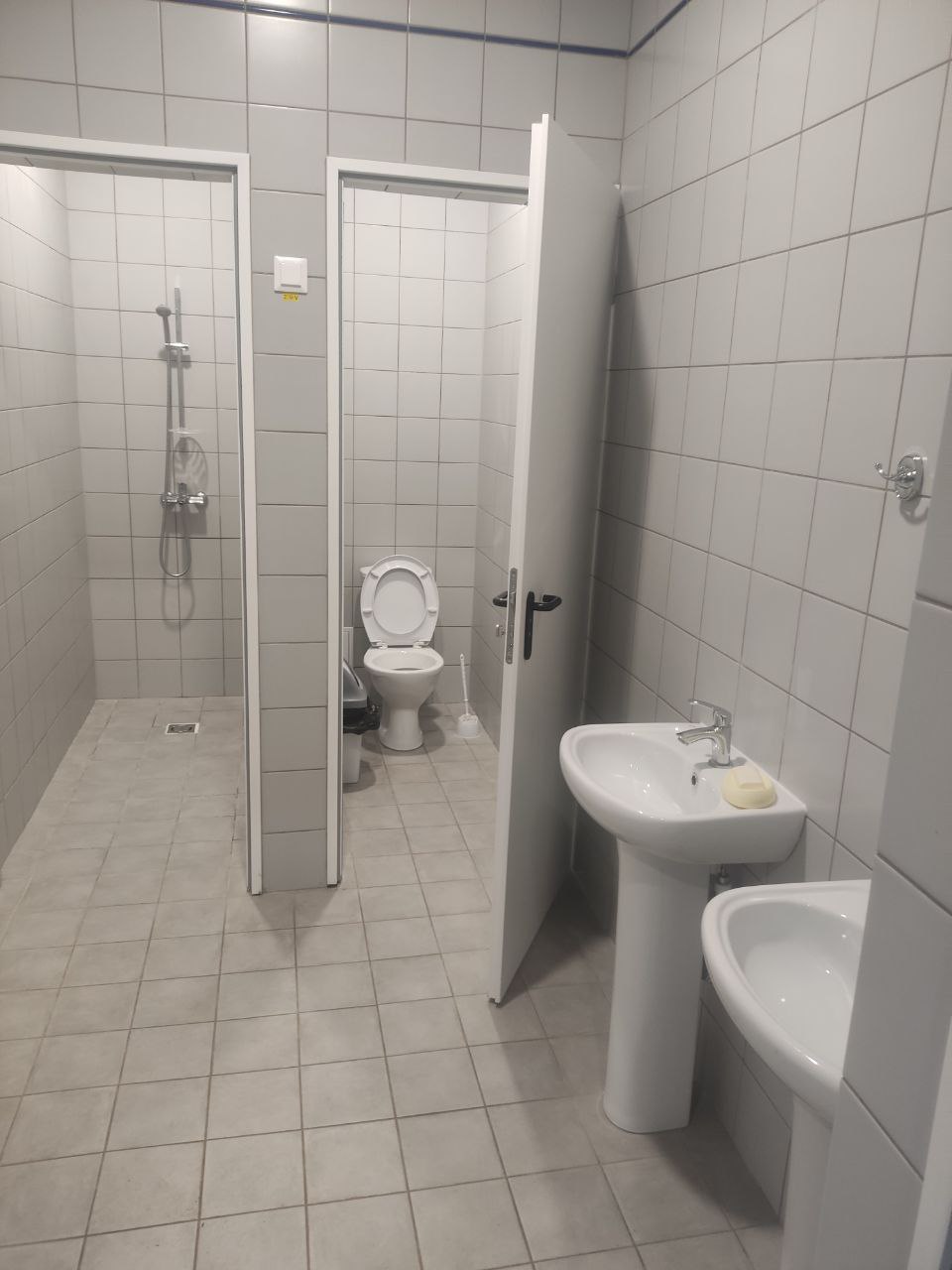 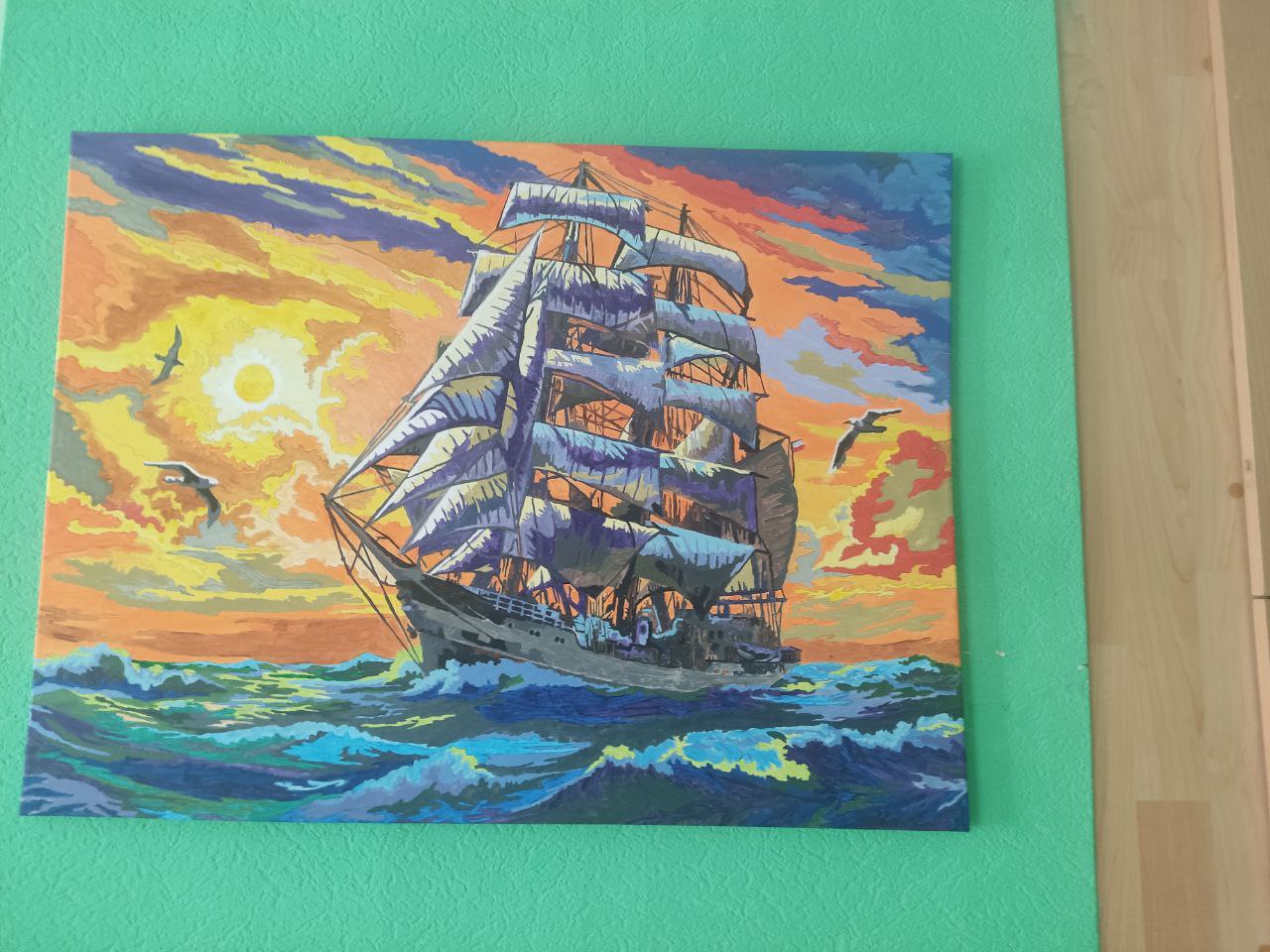 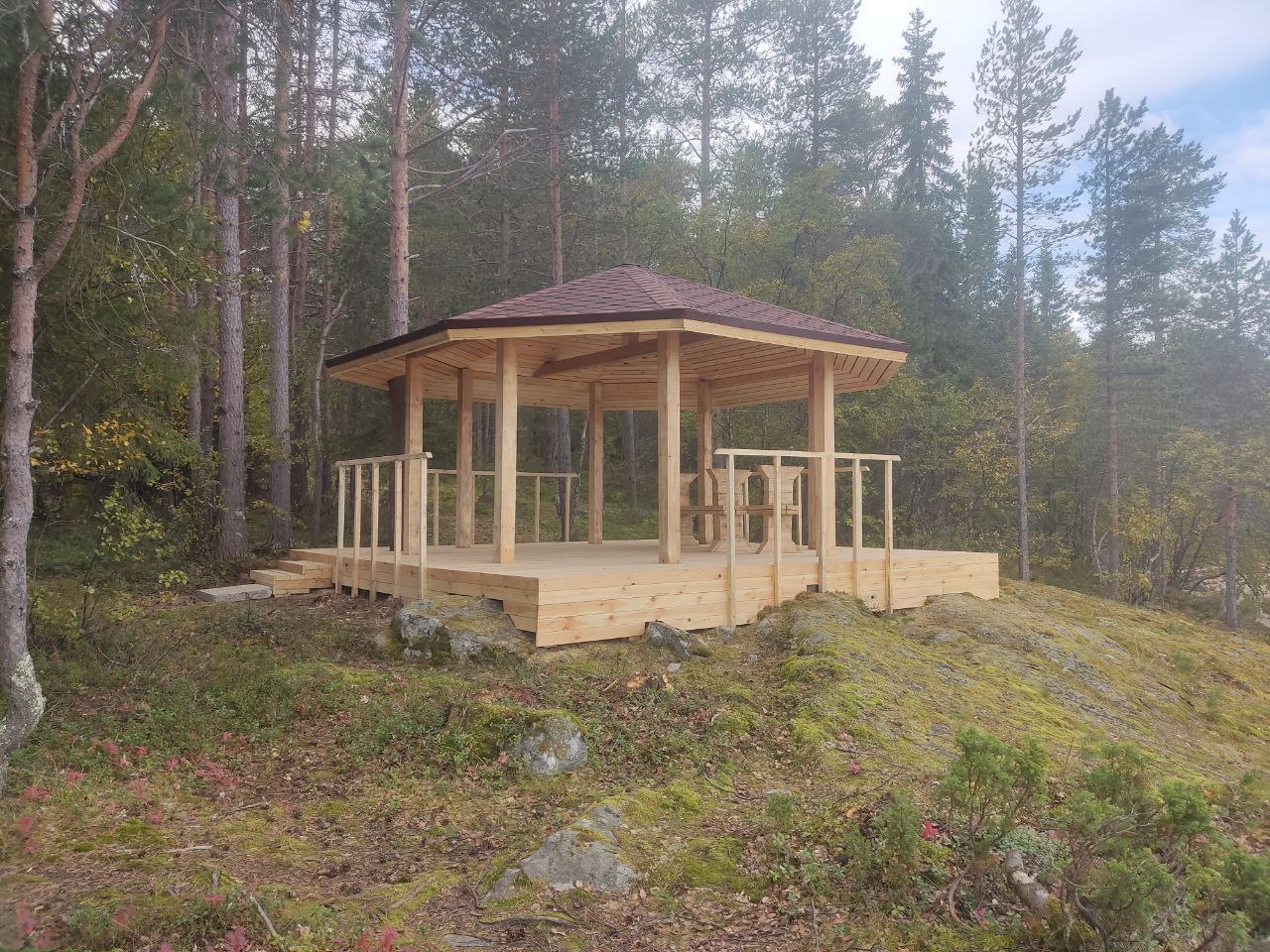 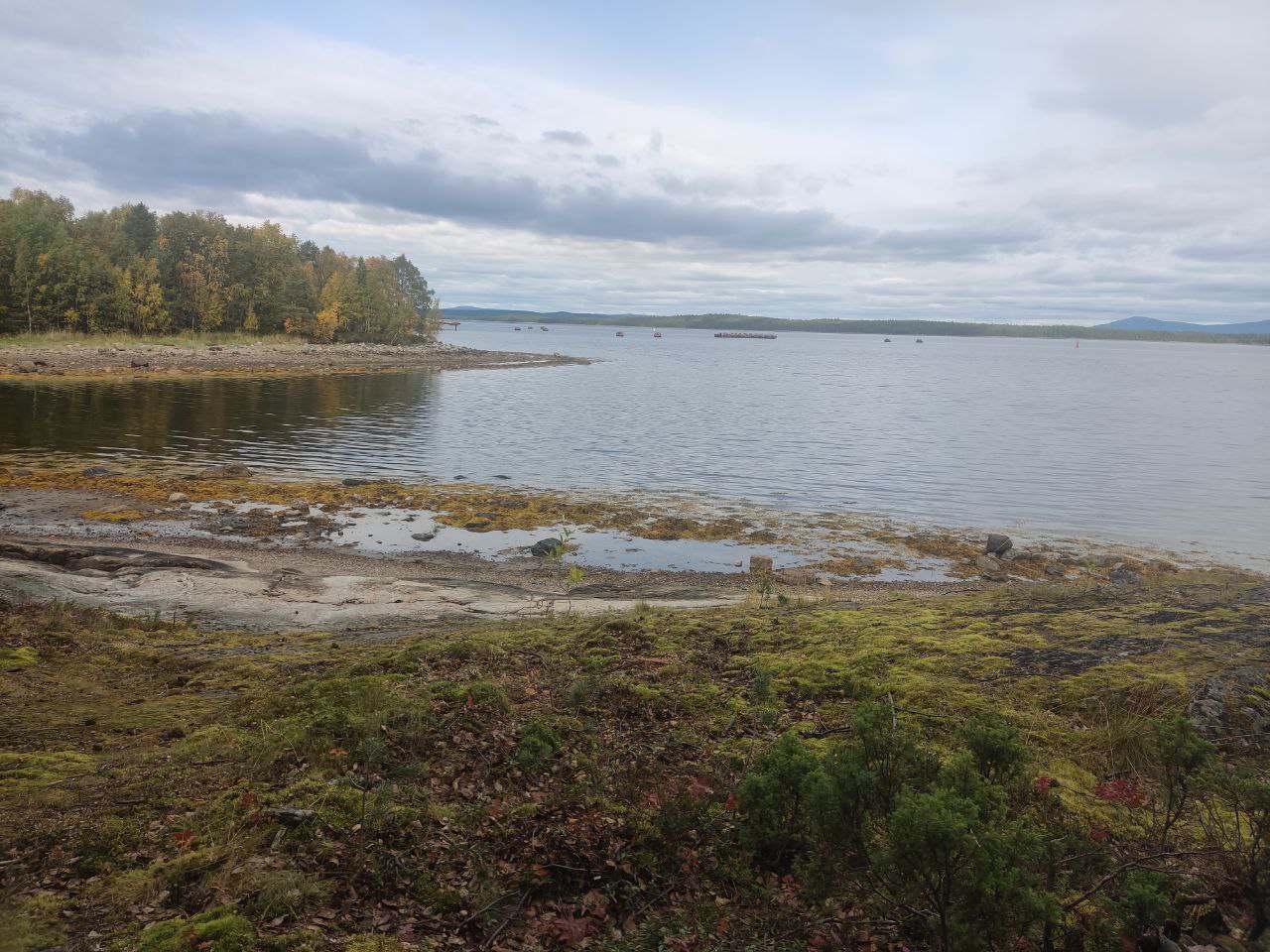 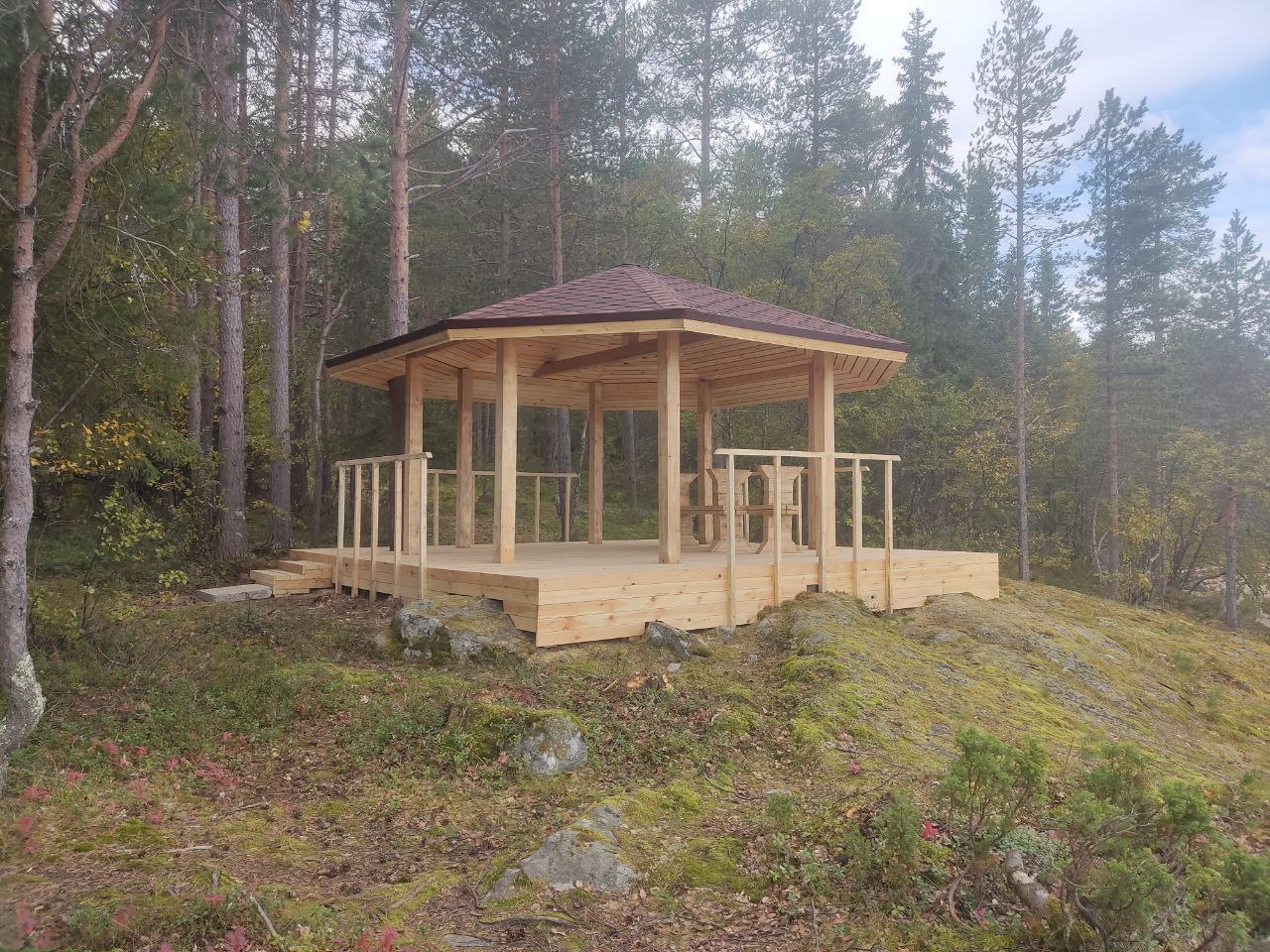 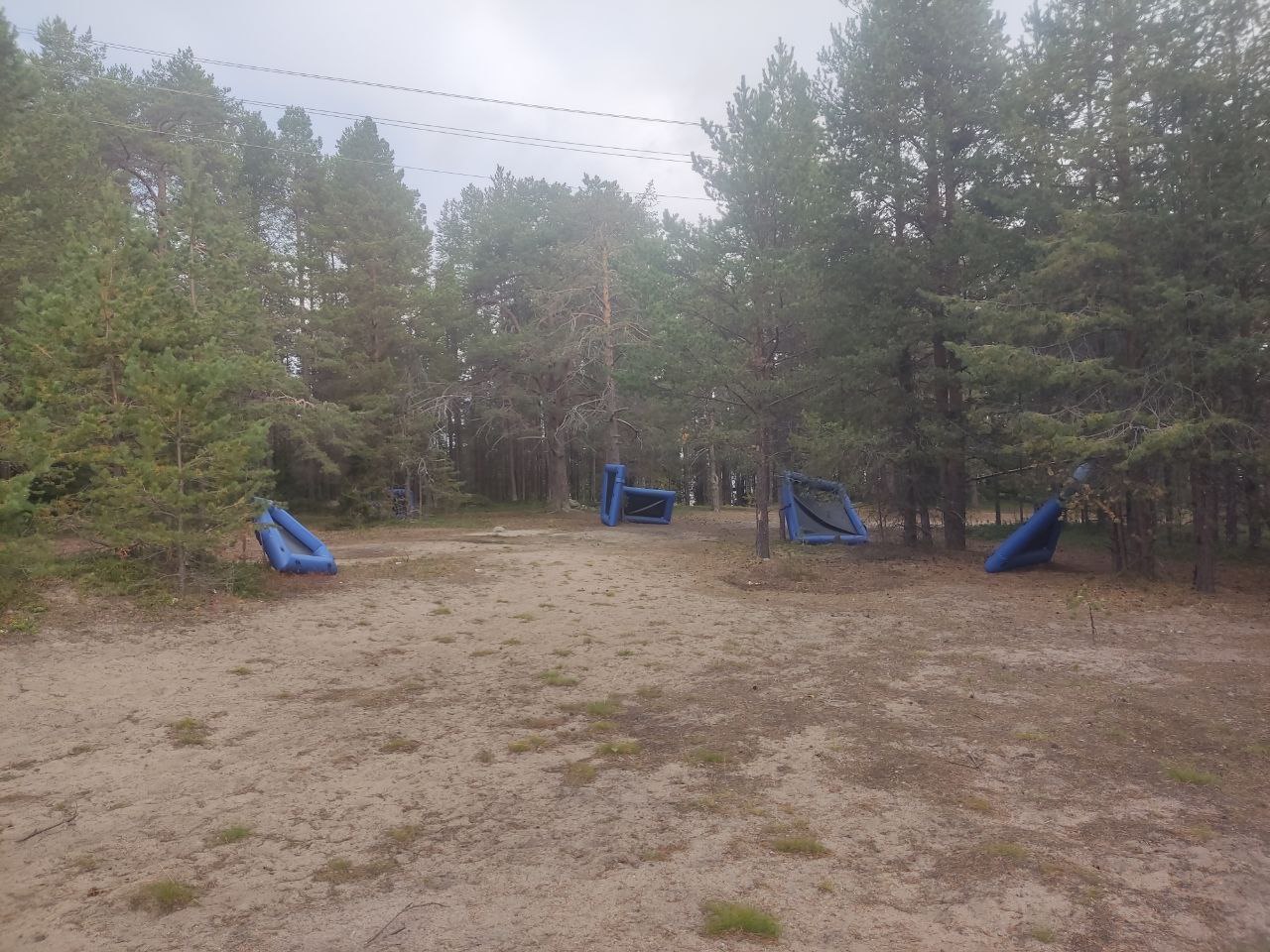 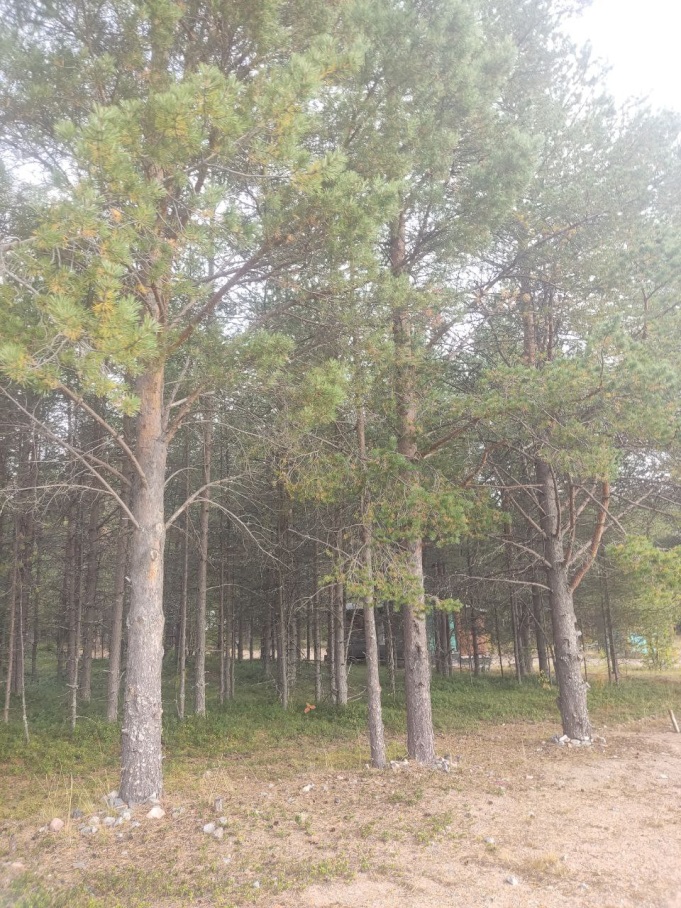 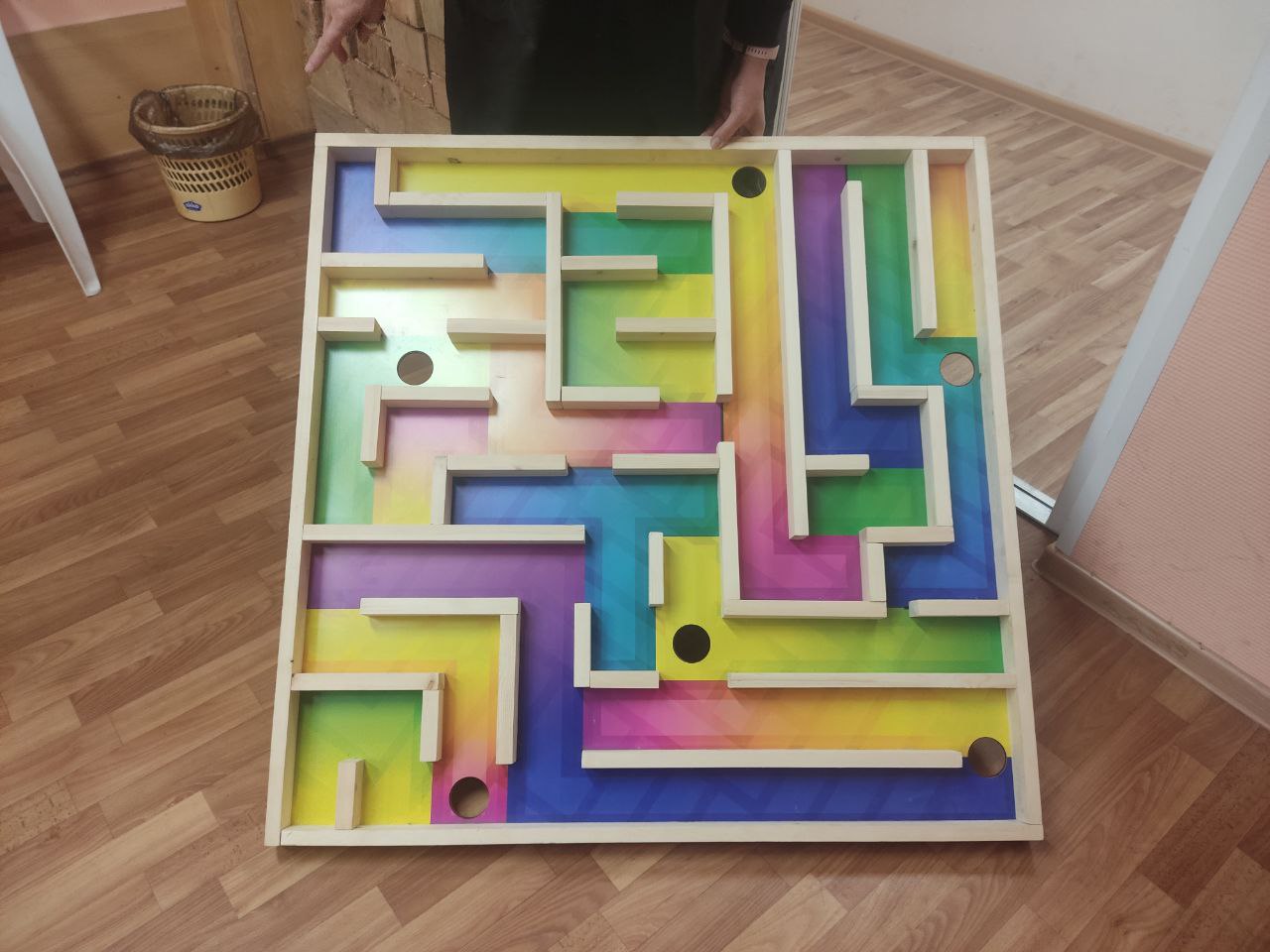 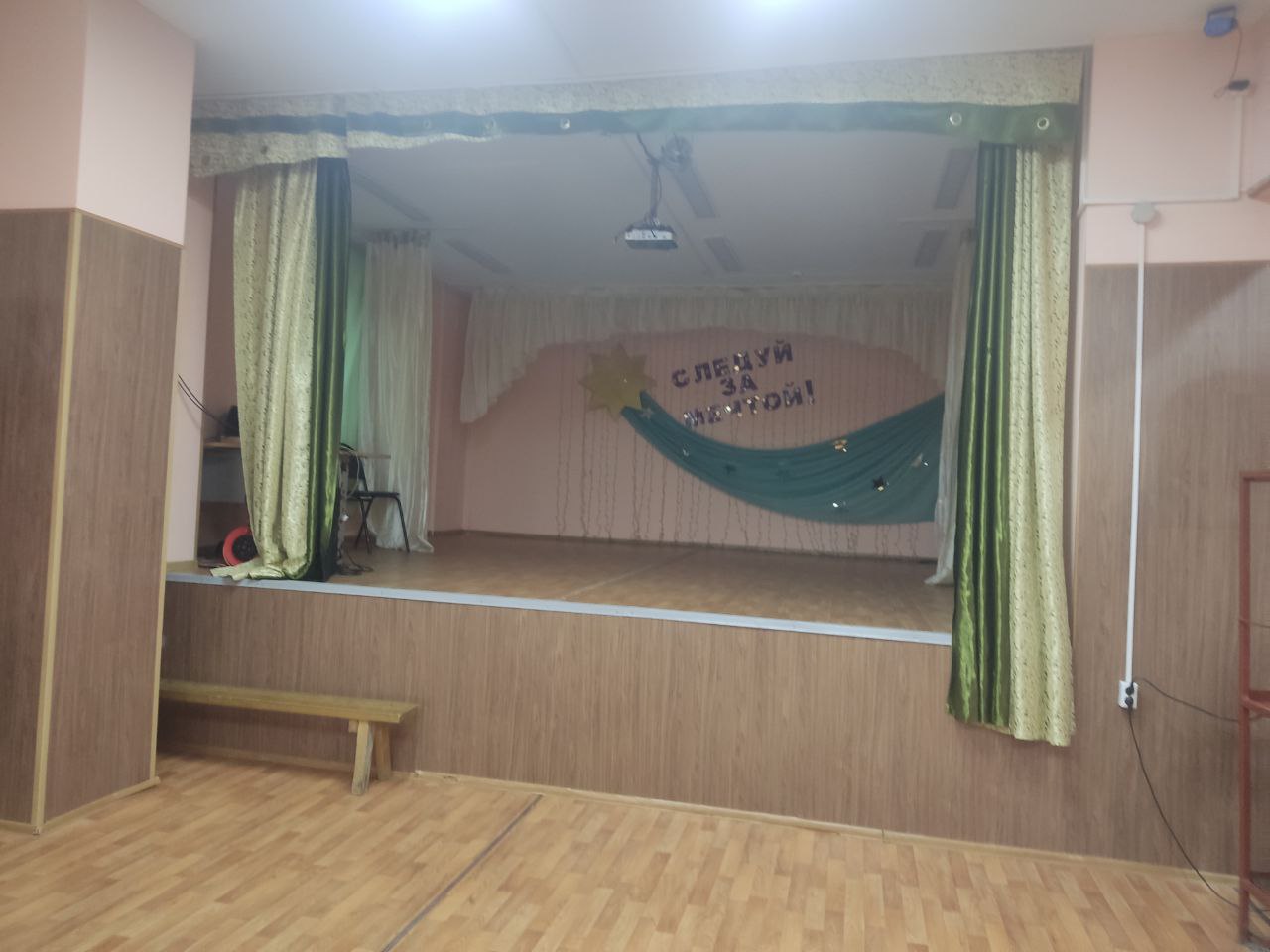 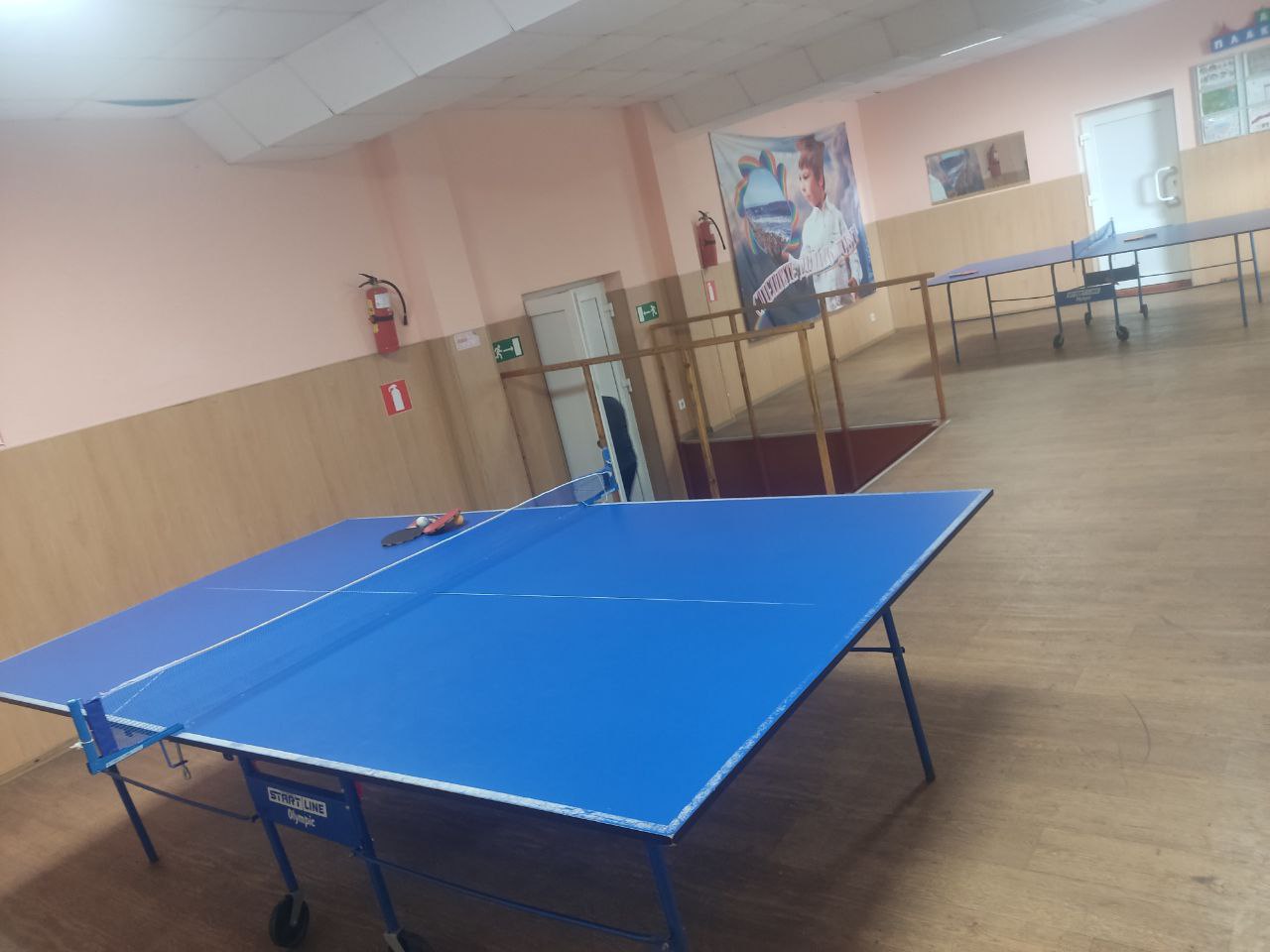 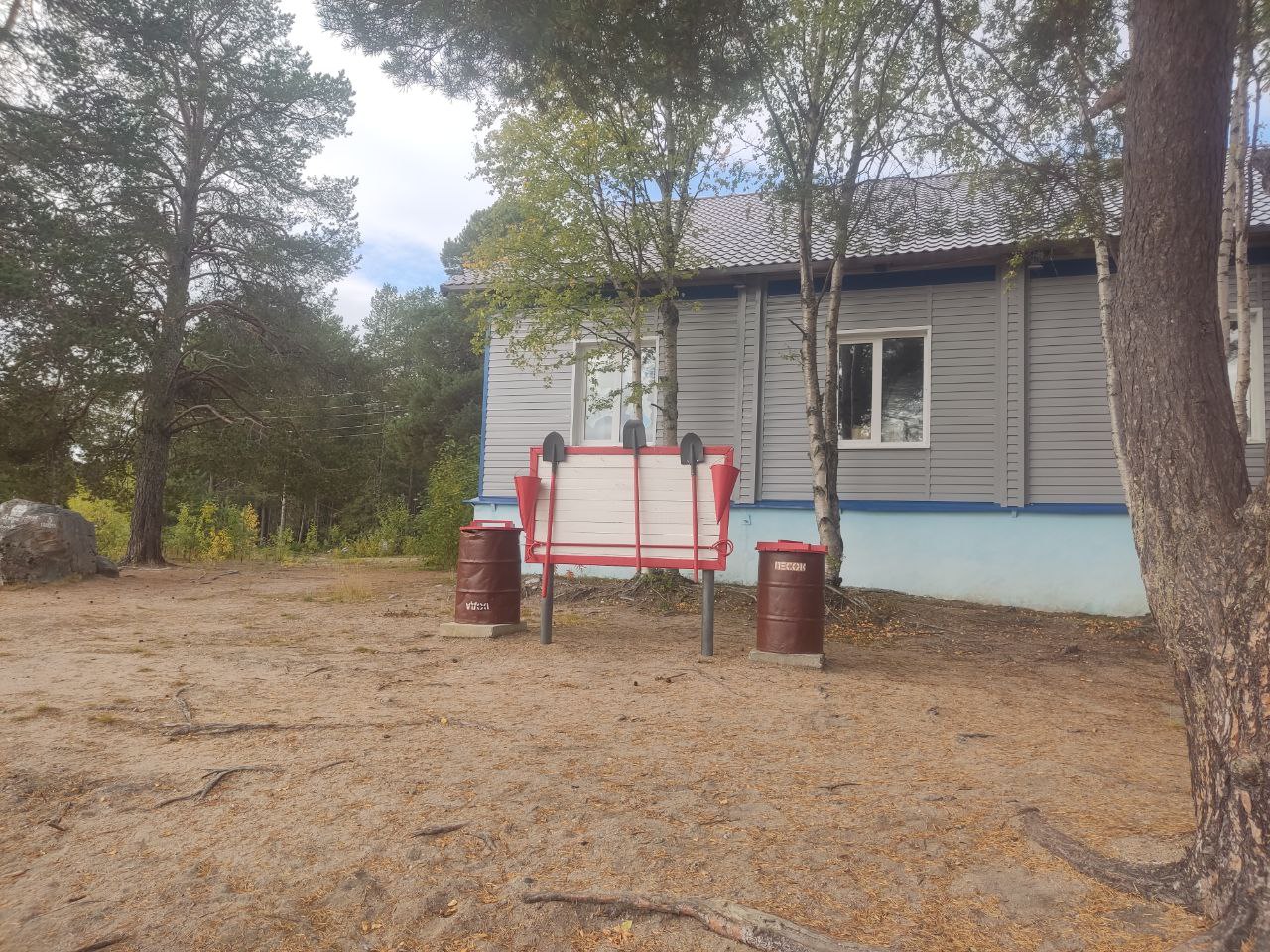 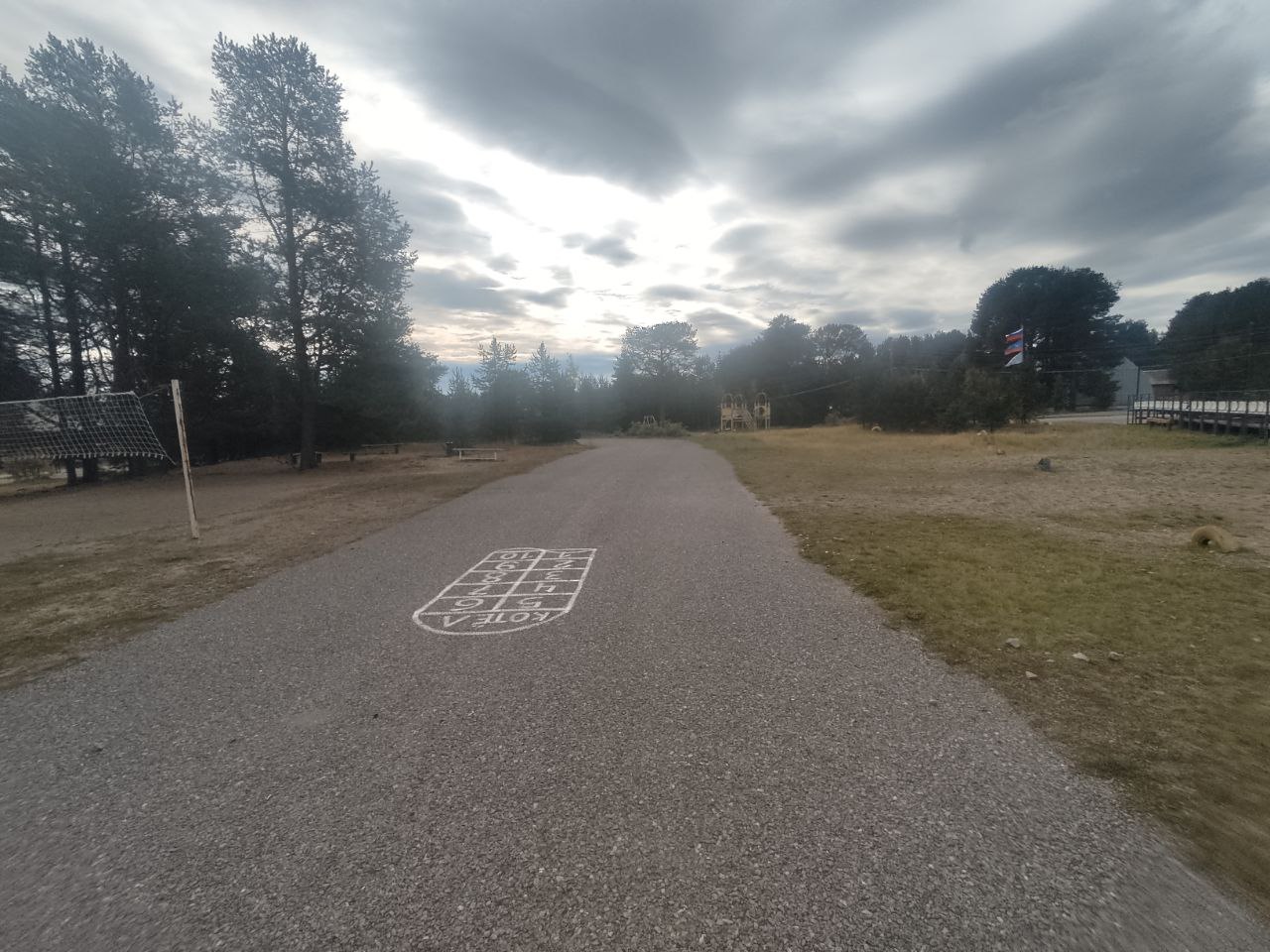 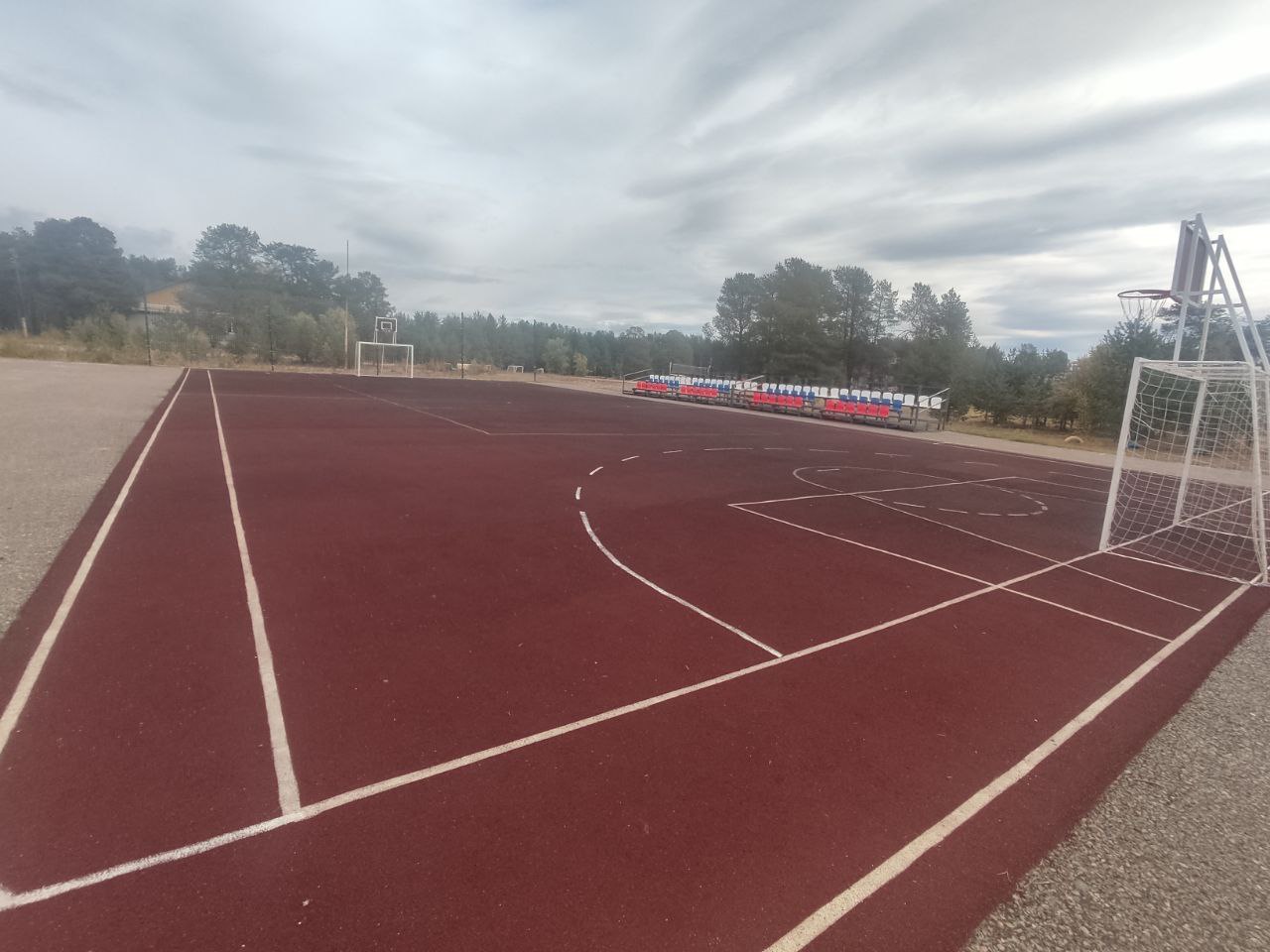